Расширенное заседание коллегии 
Министерства транспорта и дорожного хозяйства 
Республики Татарстан с повесткой дня: 
«Безопасность дорожного движения
и контроль качества на объектах проекта
«Безопасные и качественные дороги»
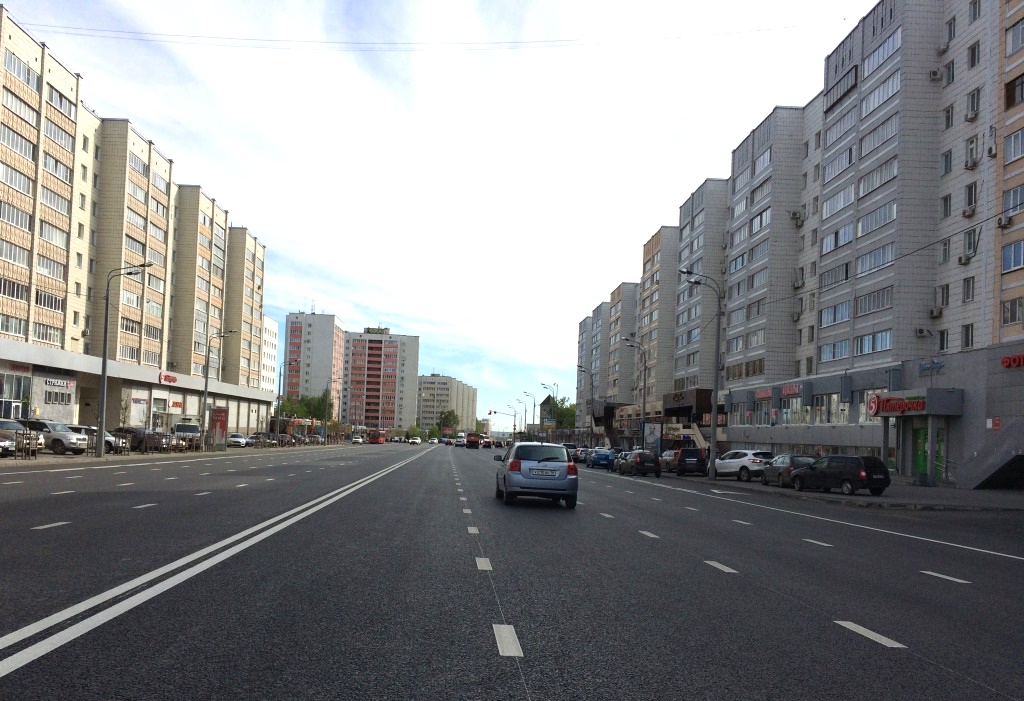 2017
«Безопасные  и  качественные дороги»в г. Казани
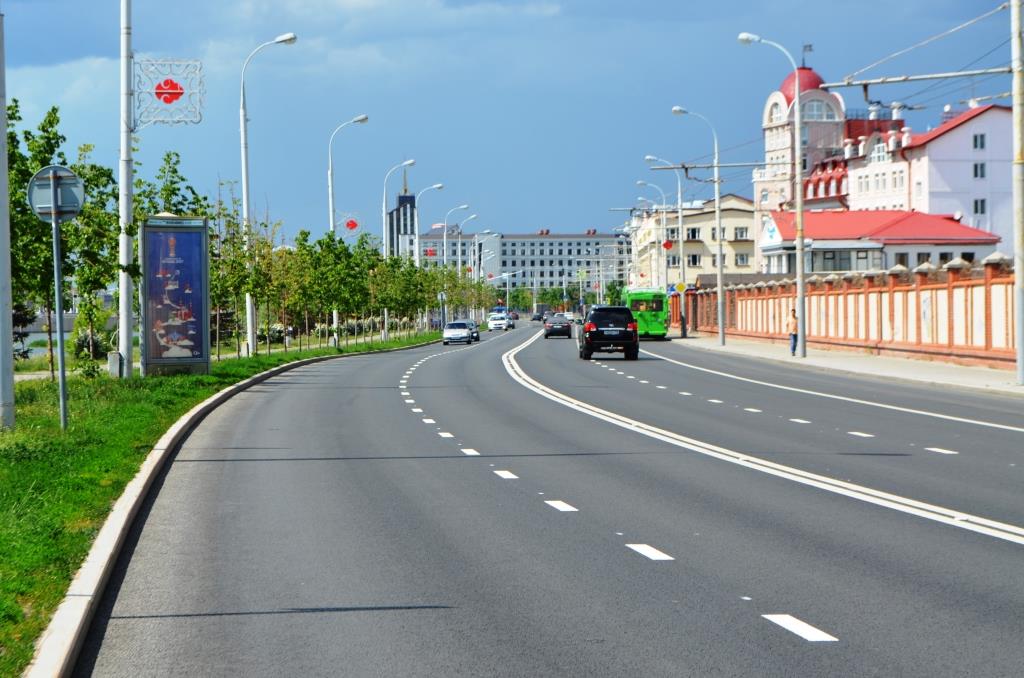 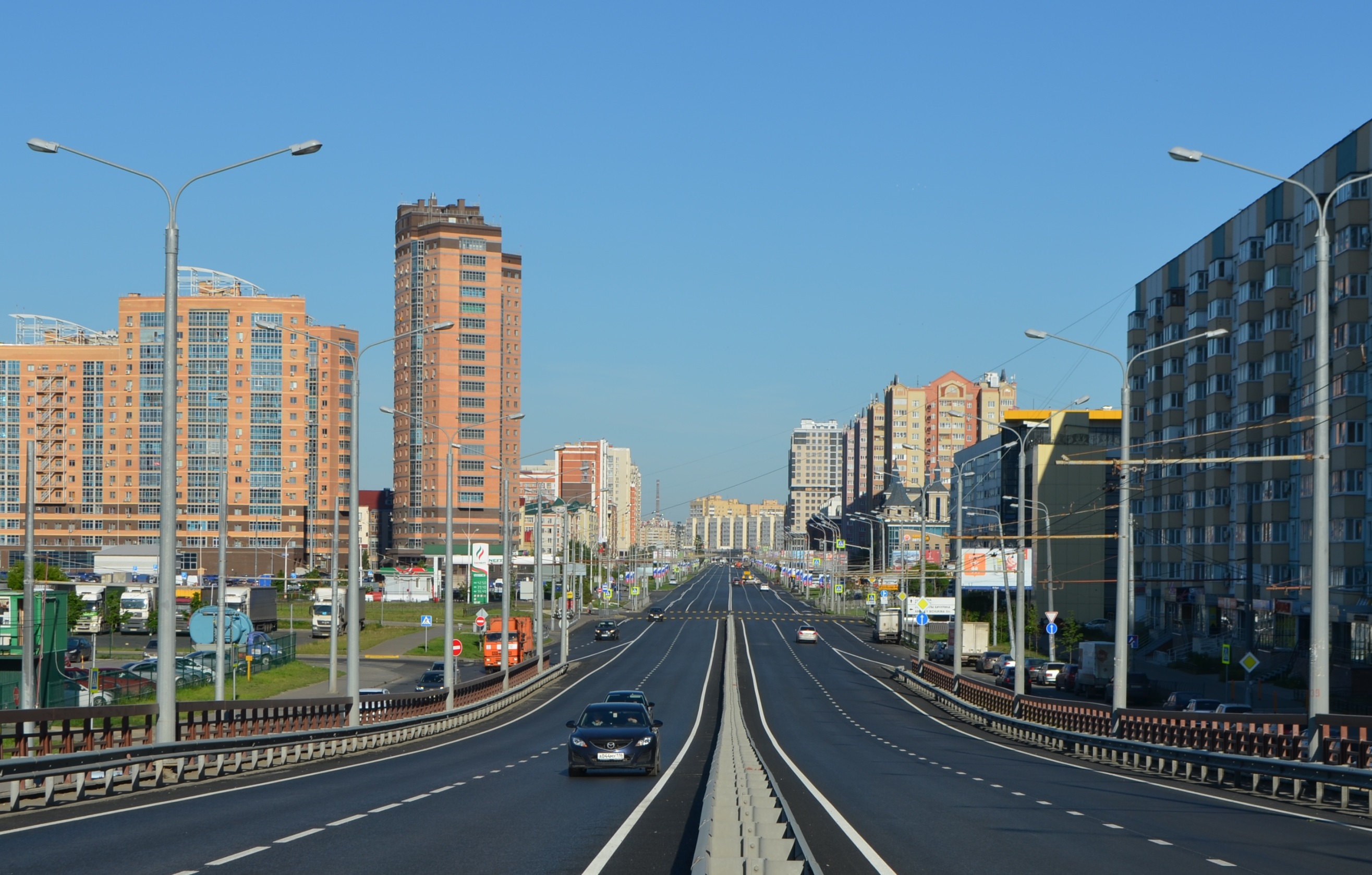 Ул. Салимжанова
Ул. Чистопольская
«Безопасные и качественные дороги» в г. Казани
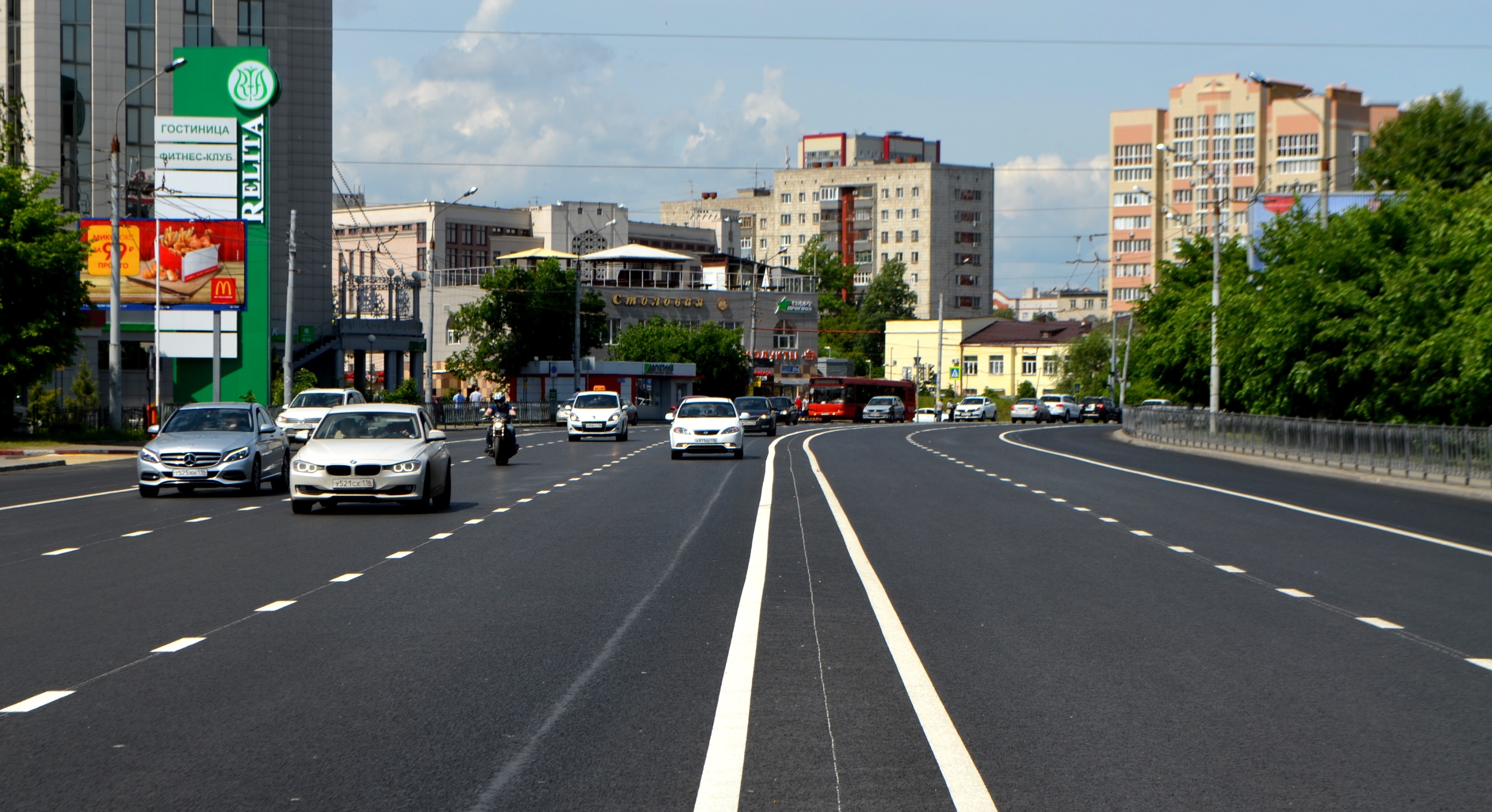 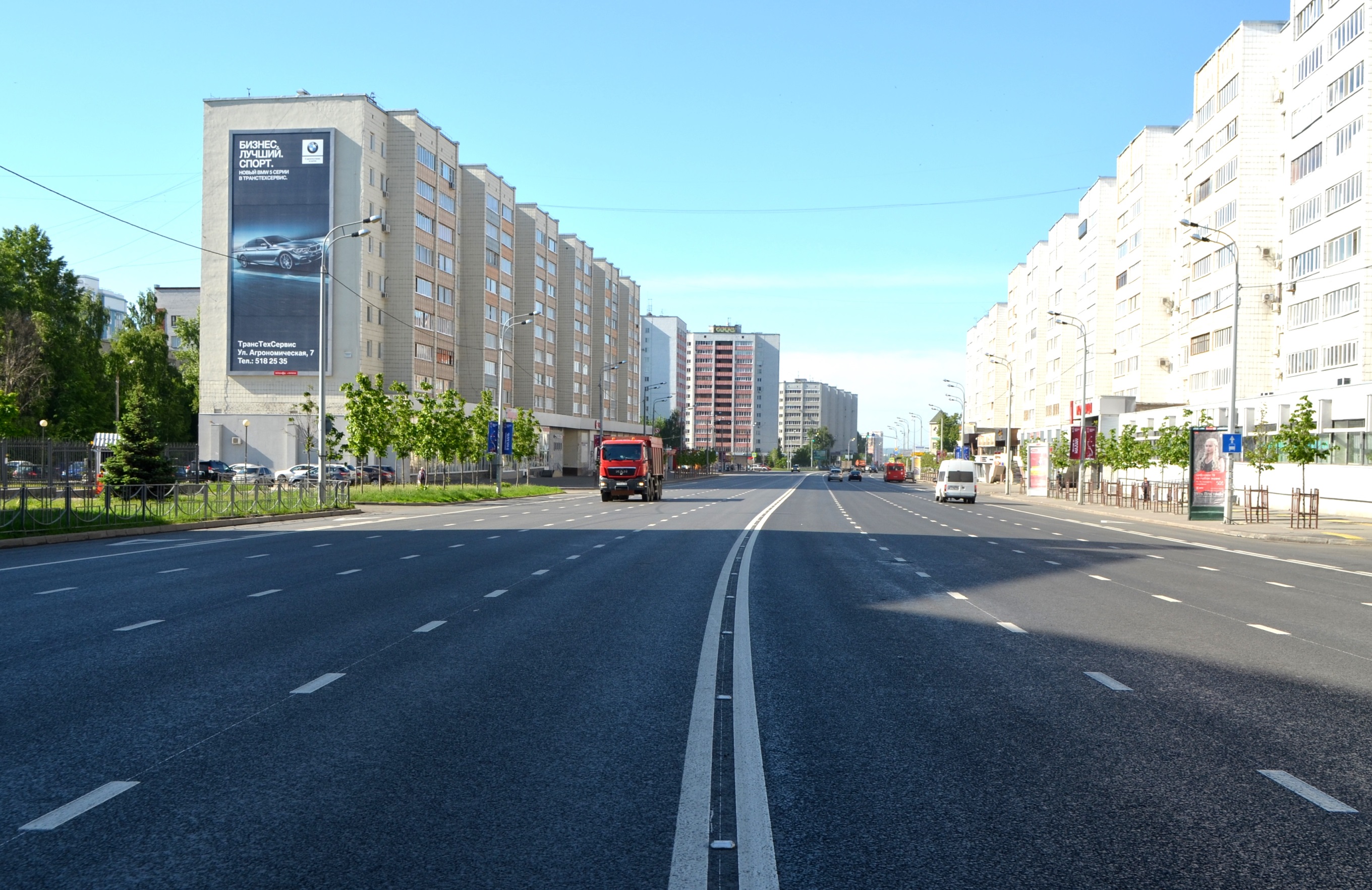 Ул. Вишневского
Ул. Декабристов
«Безопасные и качественные дороги»  в г. Н. Челны
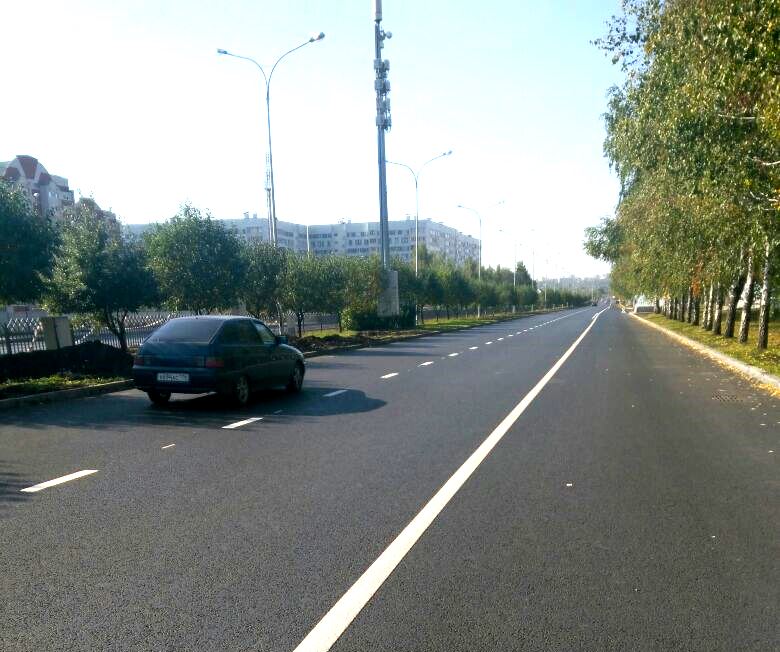 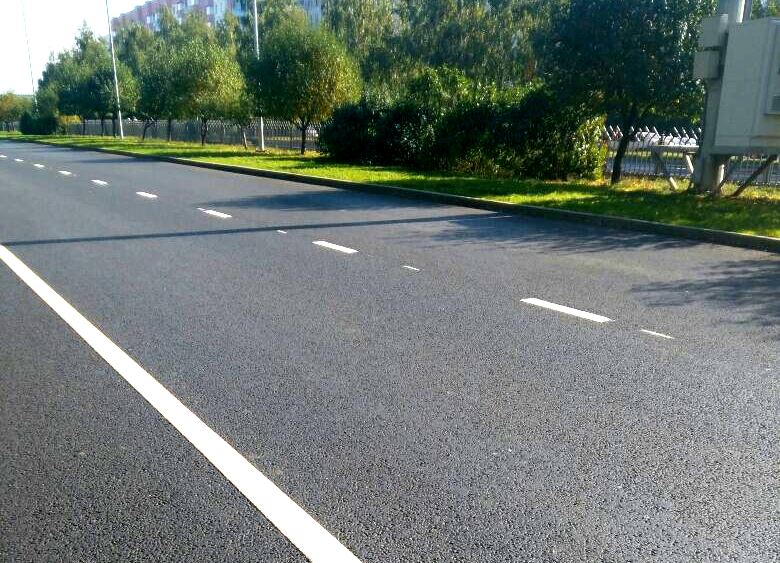 Проспект Московский
Проспект Московский
Формирование перечня объектов  проекта «Безопасные и качественные дороги»
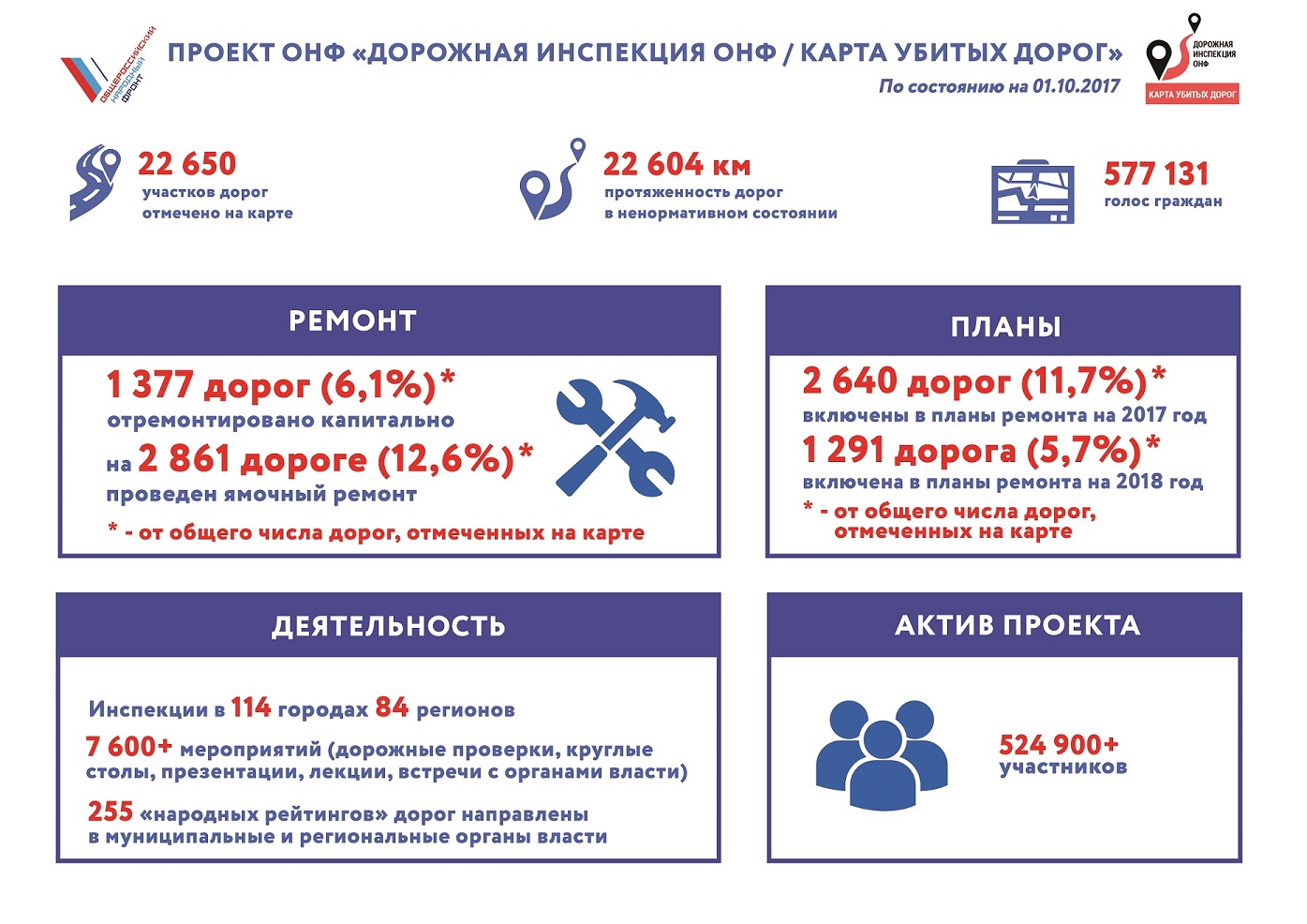 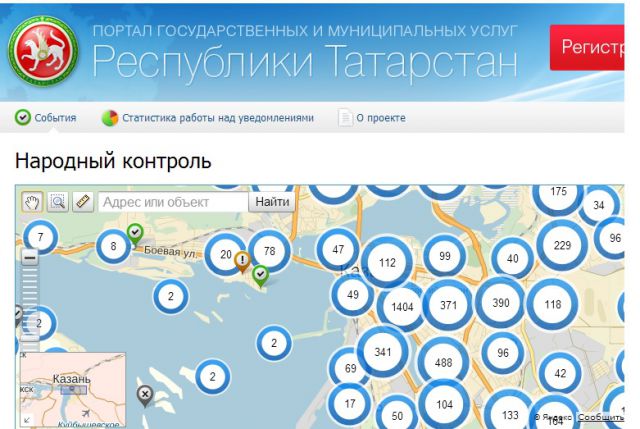 Предремонтная диагностика
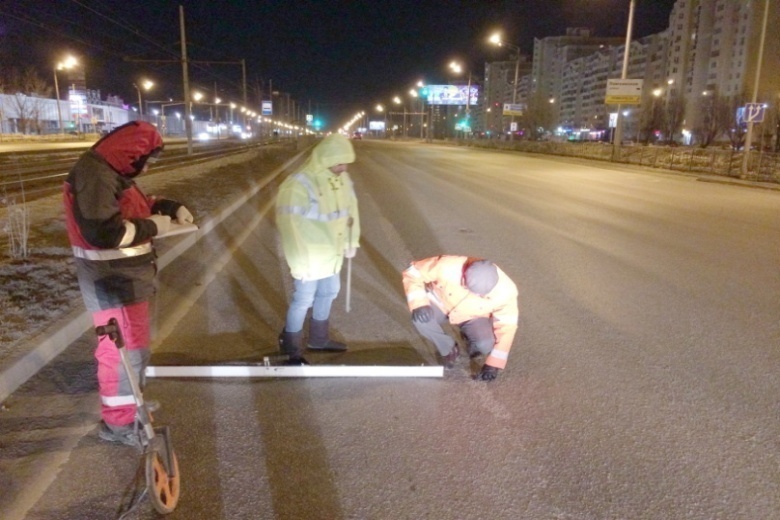 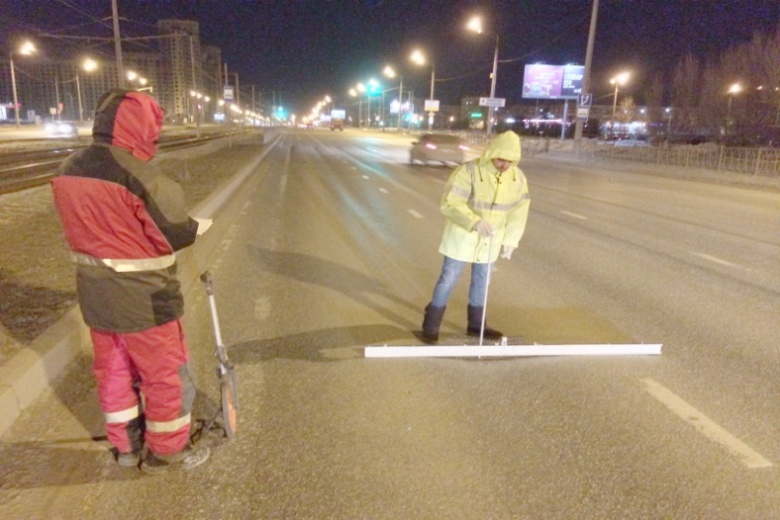 Мероприятия, направленные на повышение уровня безопасности дорожного движения
-   установка объектов светофорного регулирования – 34 ед.
установка дорожных знаков – 1140  шт.
установка пешеходного ограждения – 3710 п.м. 
-   установка барьерного ограждения – 590 п.м.
-   устройство искусственного освещения – 9100 п.м.
-    нанесение дорожной разметки с применением термопластичных материалов
Объекты светофорного регулирования с ручным управлением
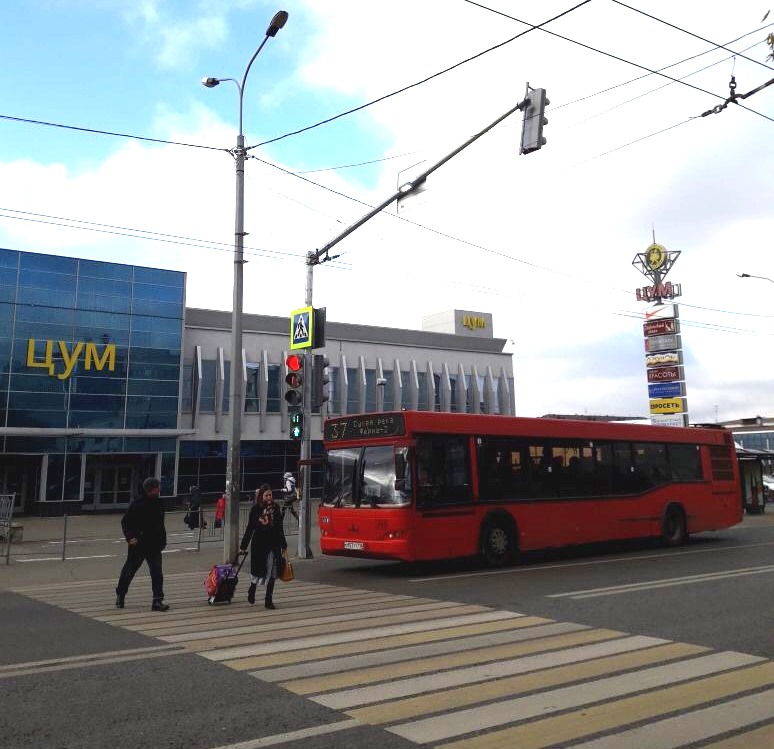 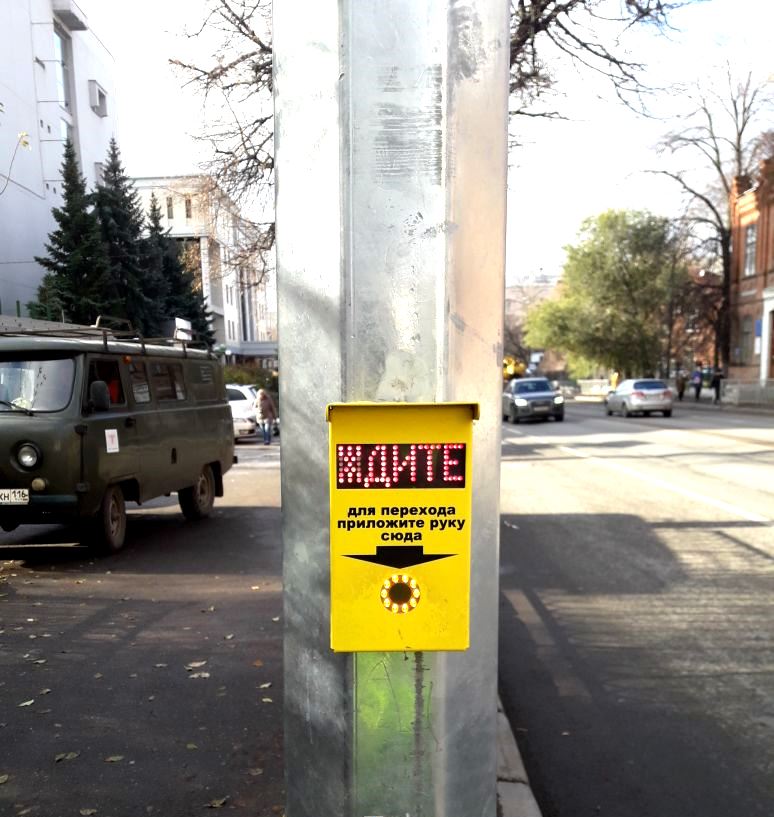 Обустройство пешеходного перехода
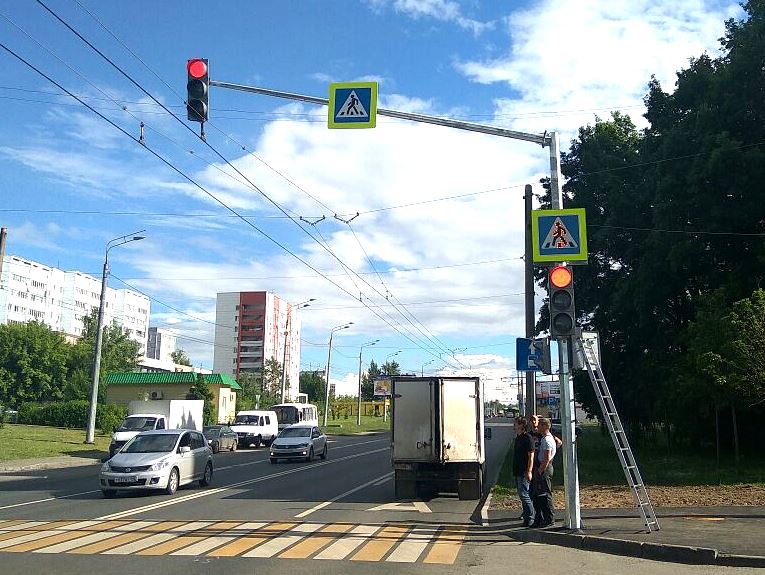 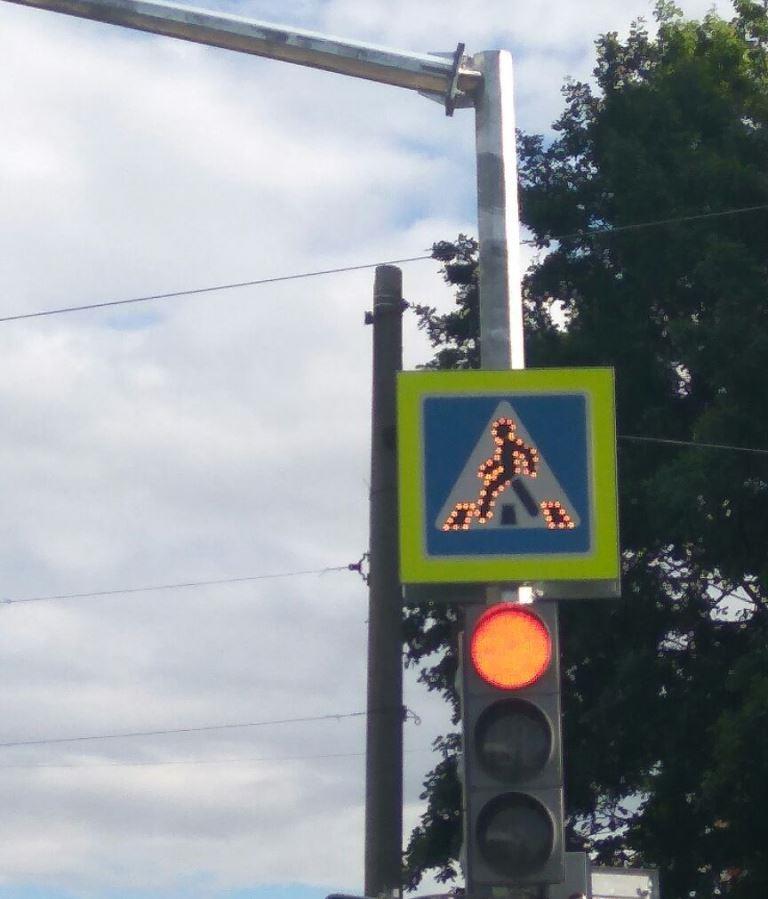 Дорожные тумбы
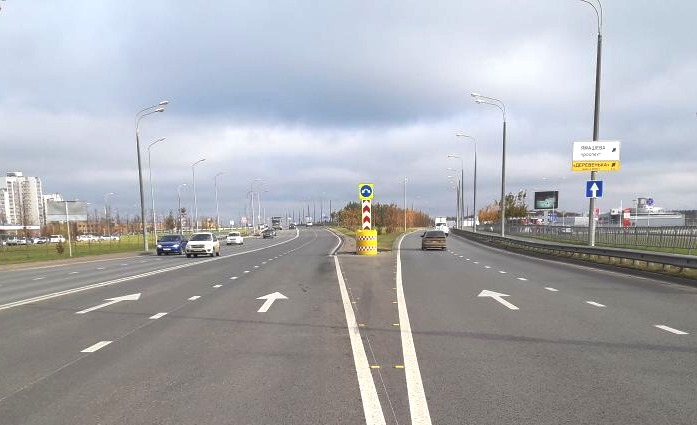 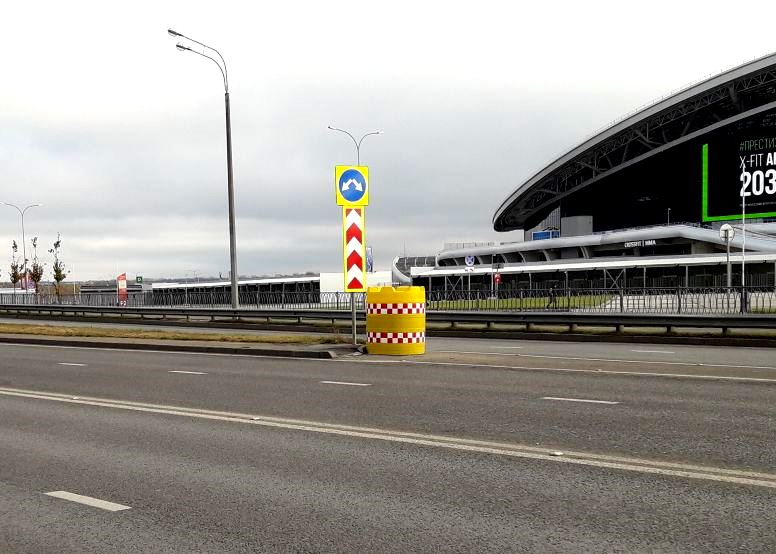 Шумозащитные экраны на УДС г. Казани
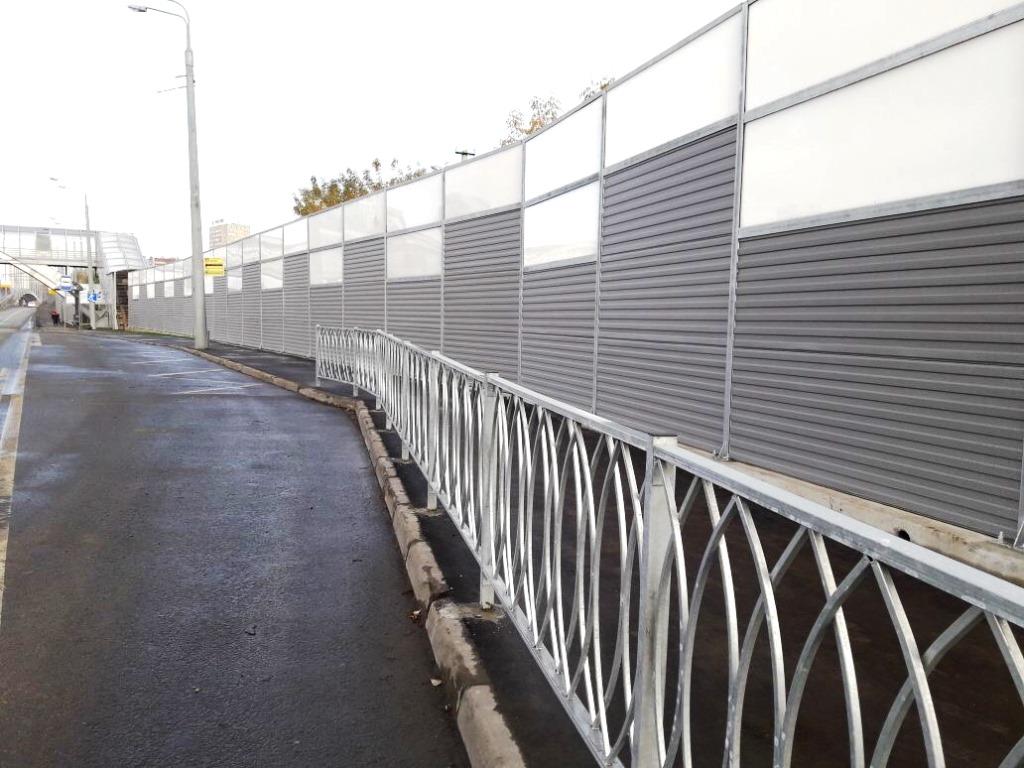 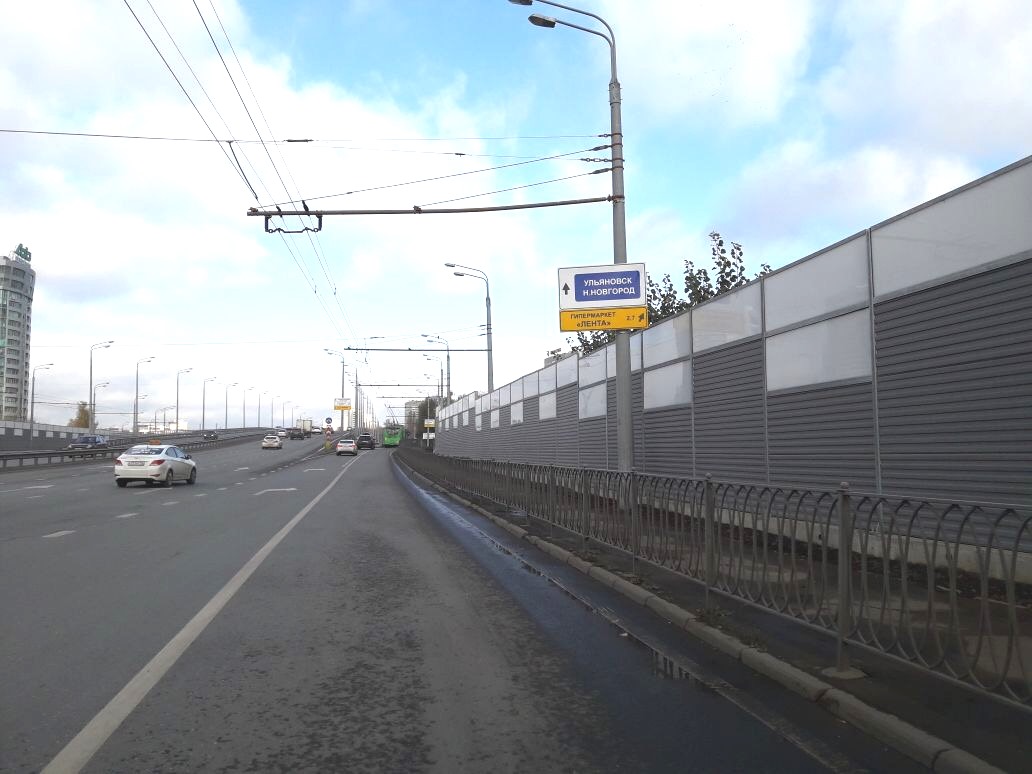 Устройство искусственного освещения из композитных опор «Гален»
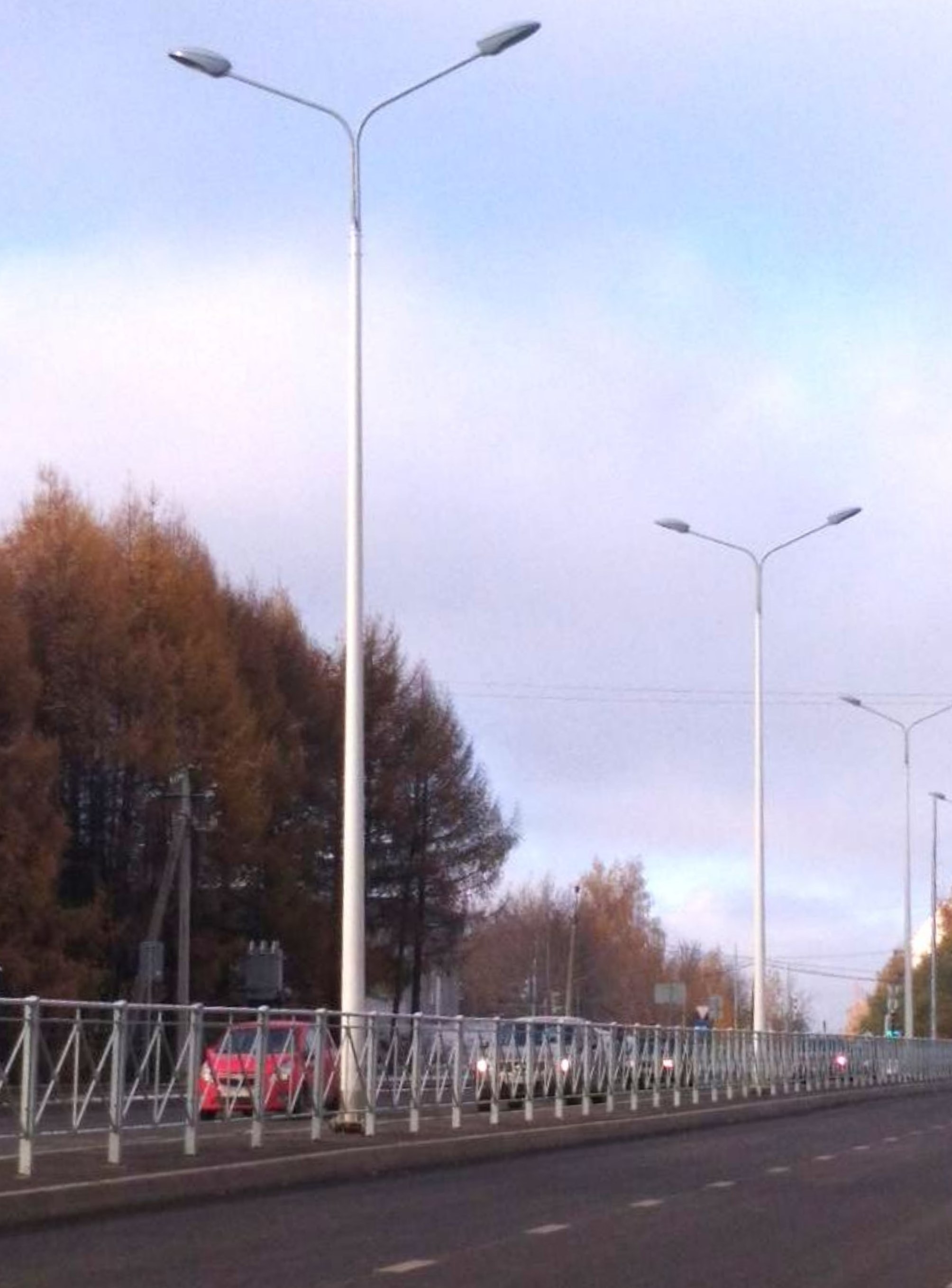 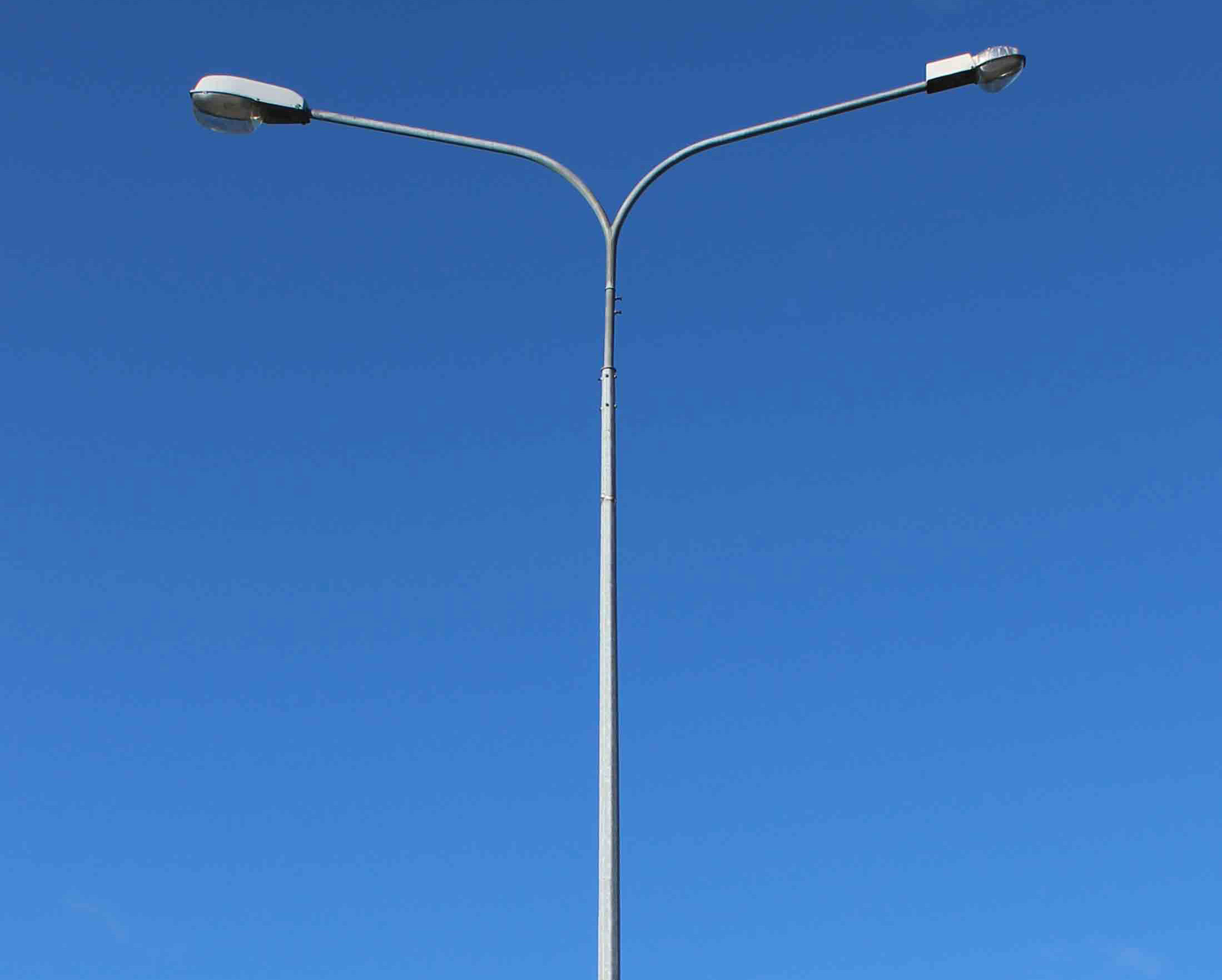 Шумовая дорожная разметка
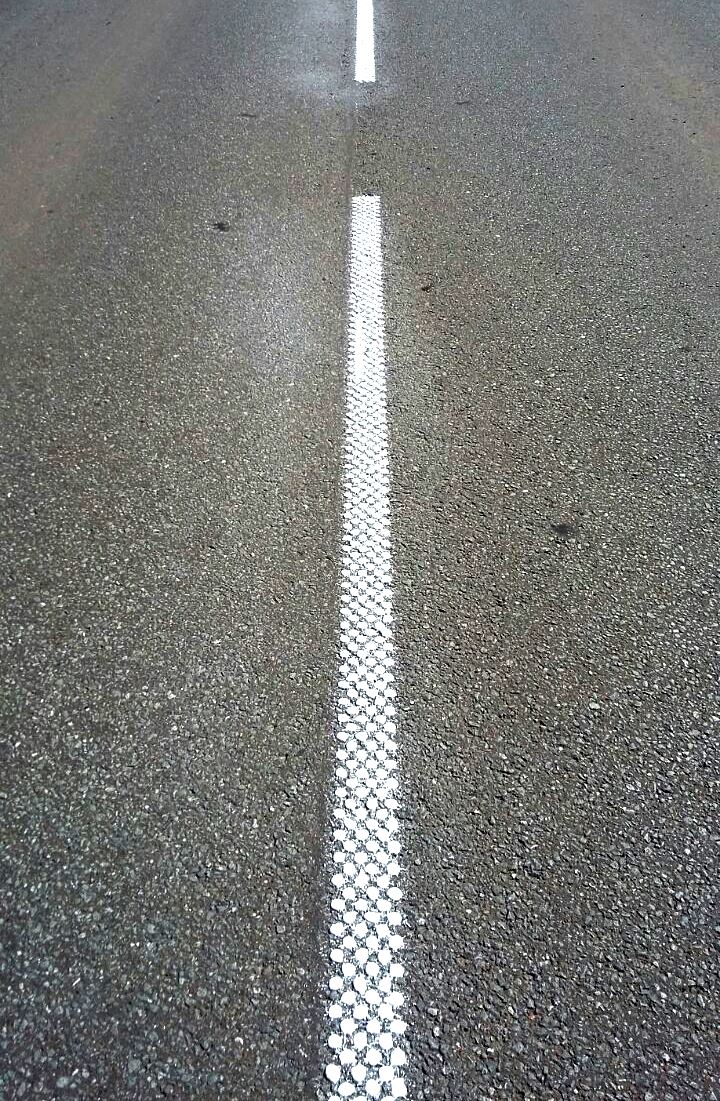 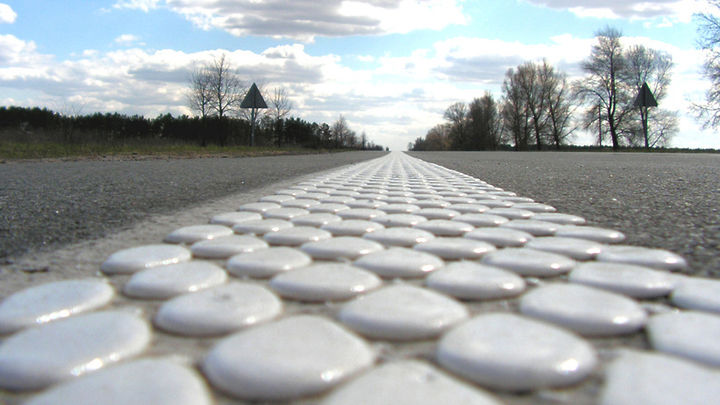 Испытания
дорожно-строительных материалов
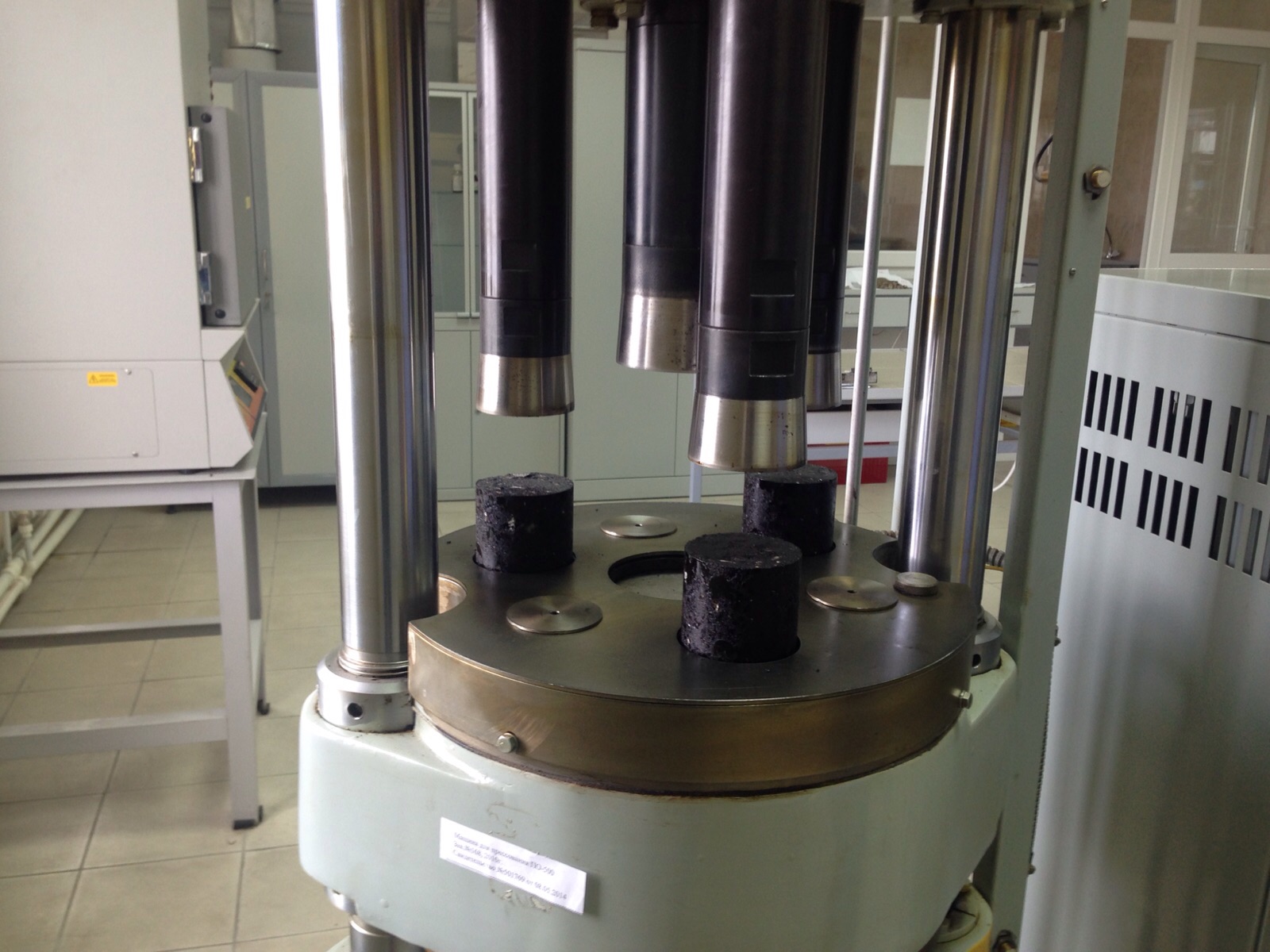 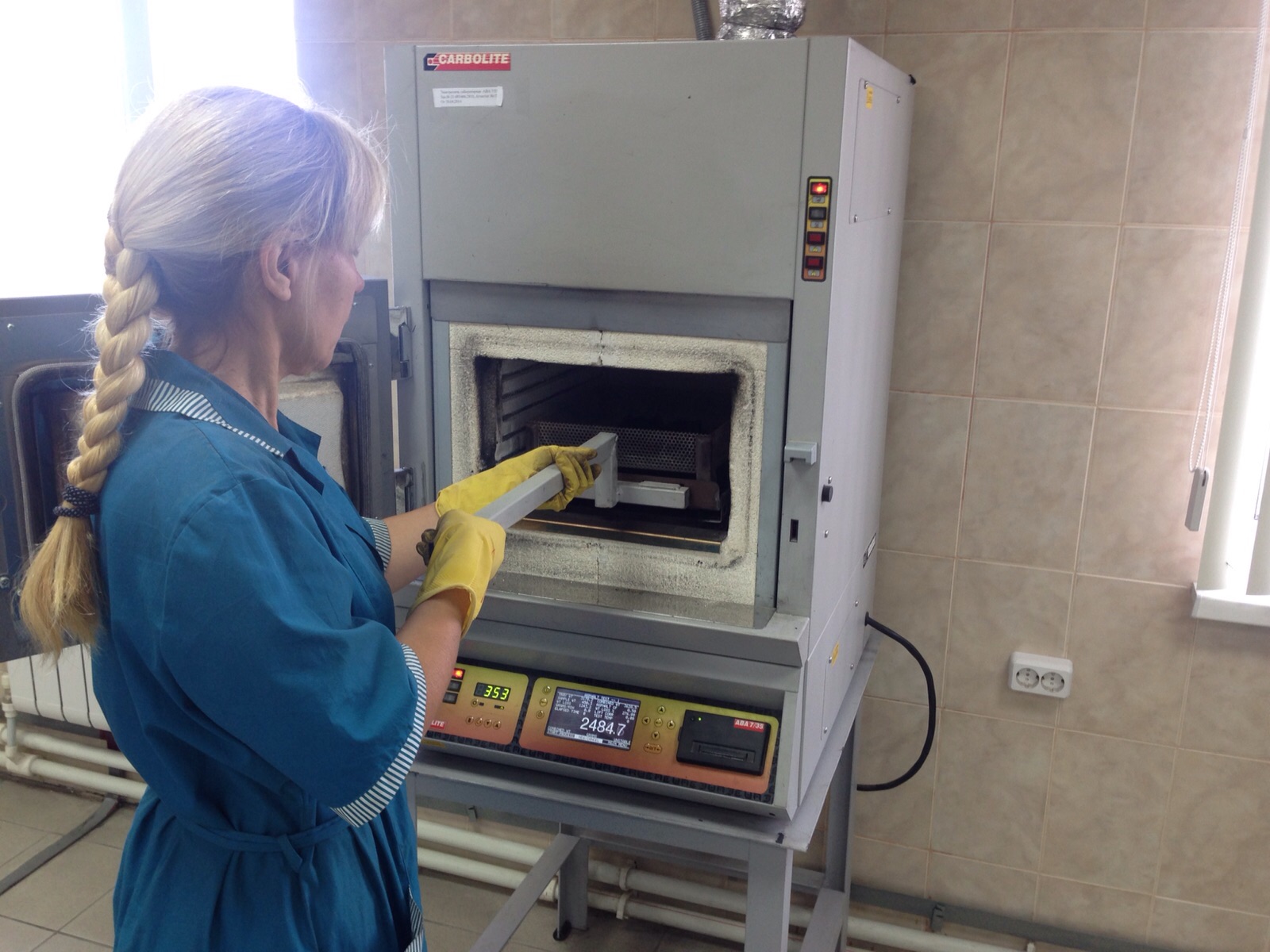 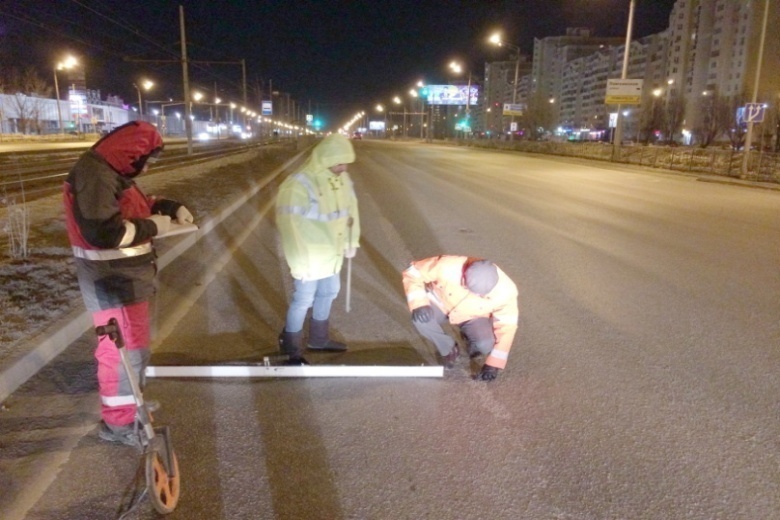 Испытания  
дорожно-строительных материалов
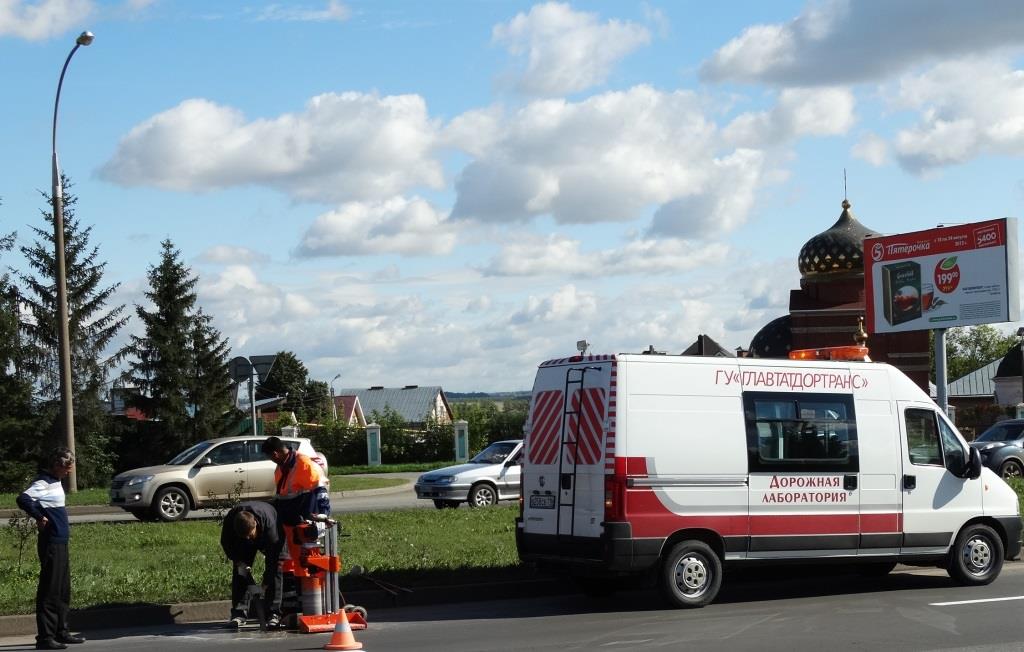 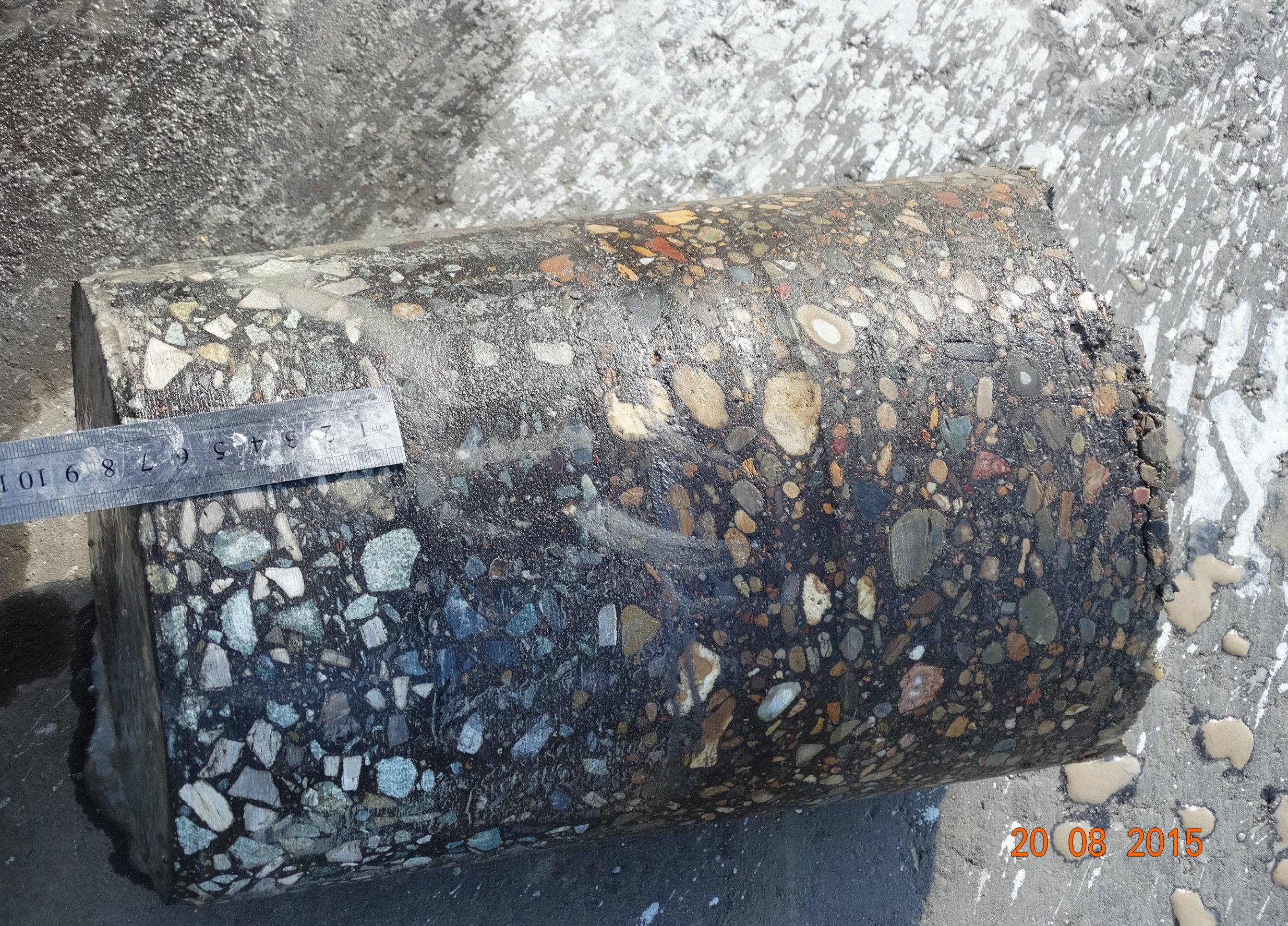 Образцы из покрытия ЩМАС-20 на полимерно- битумном вяжущем
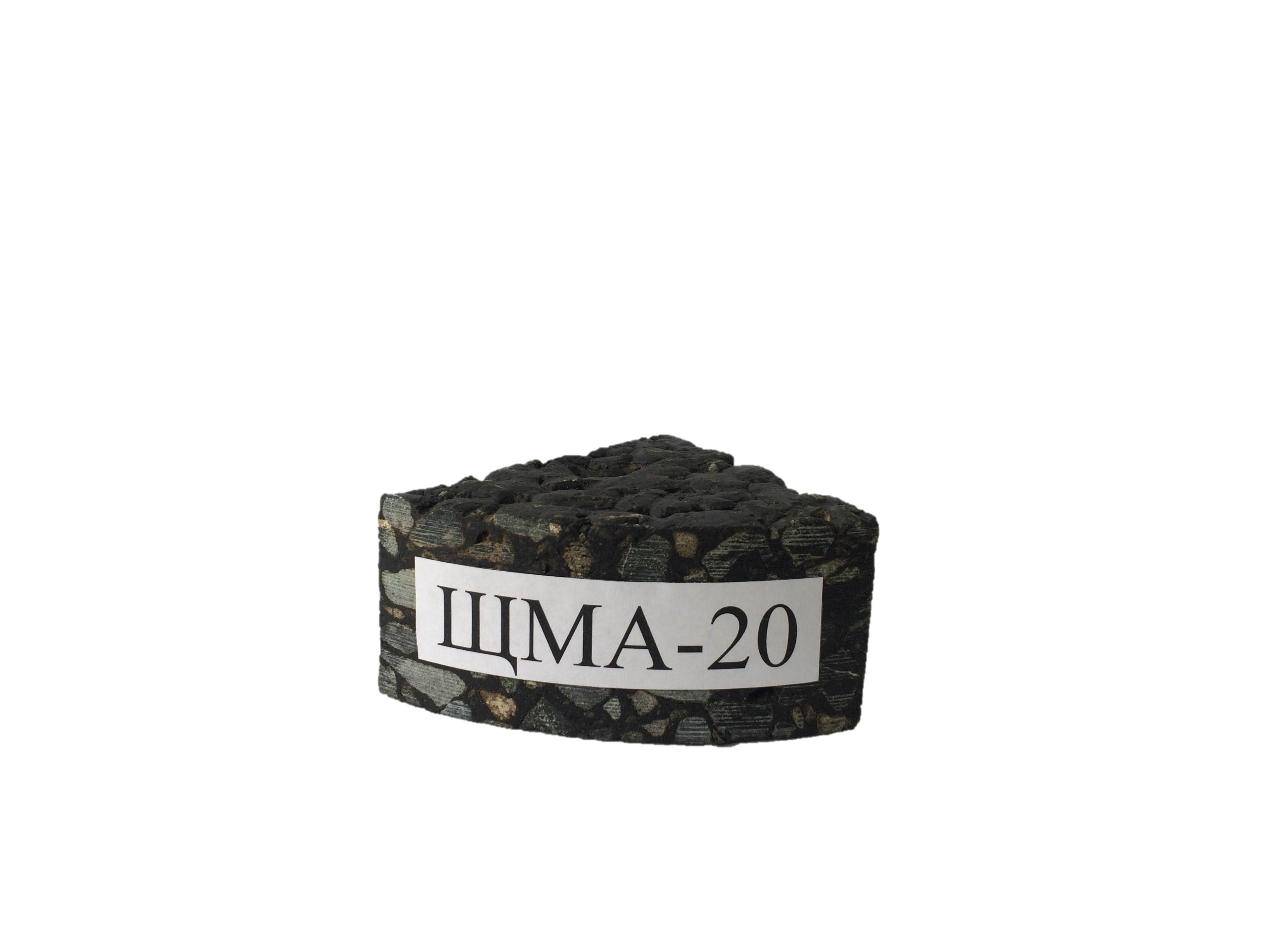 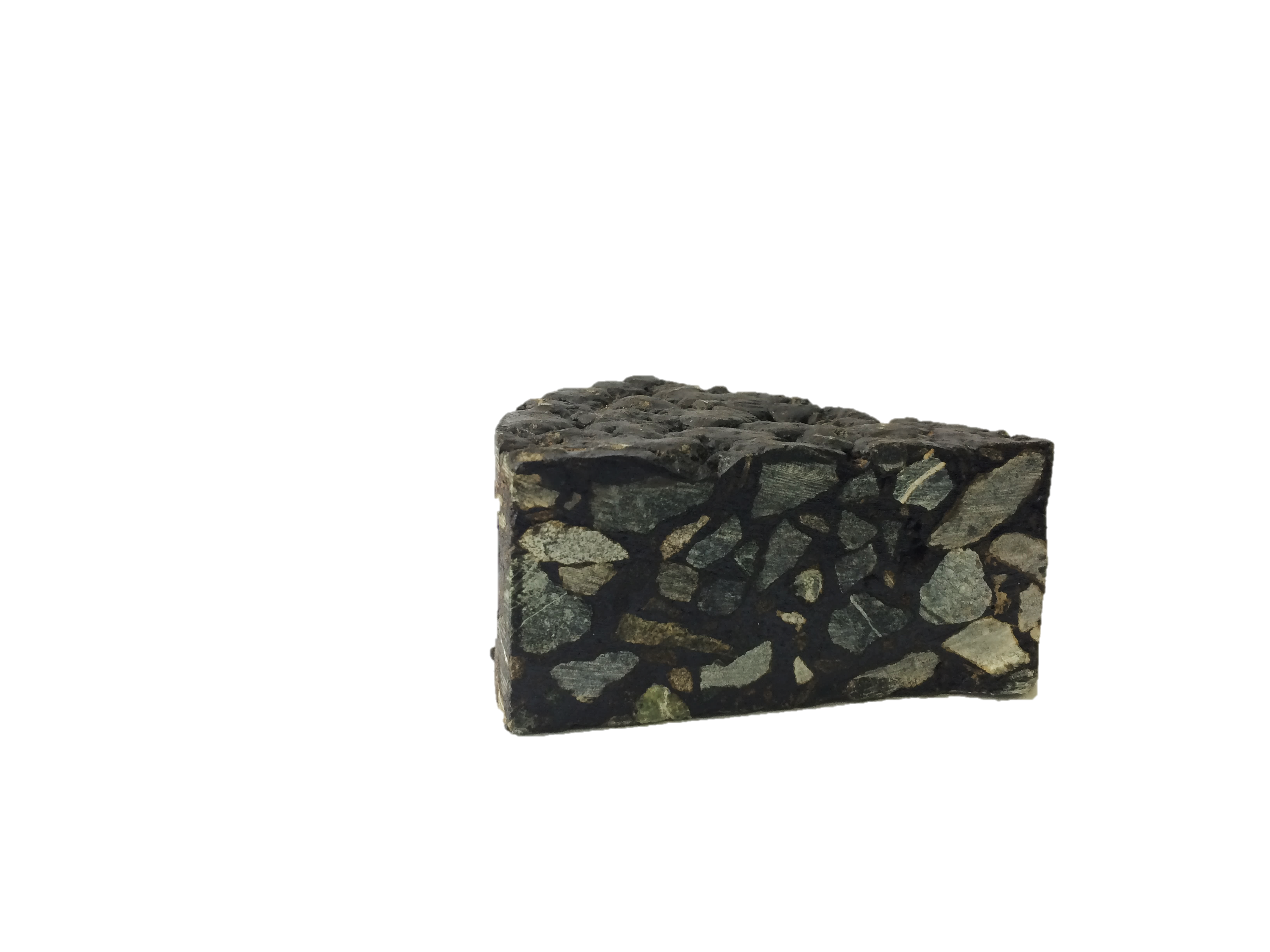 Экспериментальные  износостойкие составы для применения на УДС г. Казани в 2017 году ЩМА-19
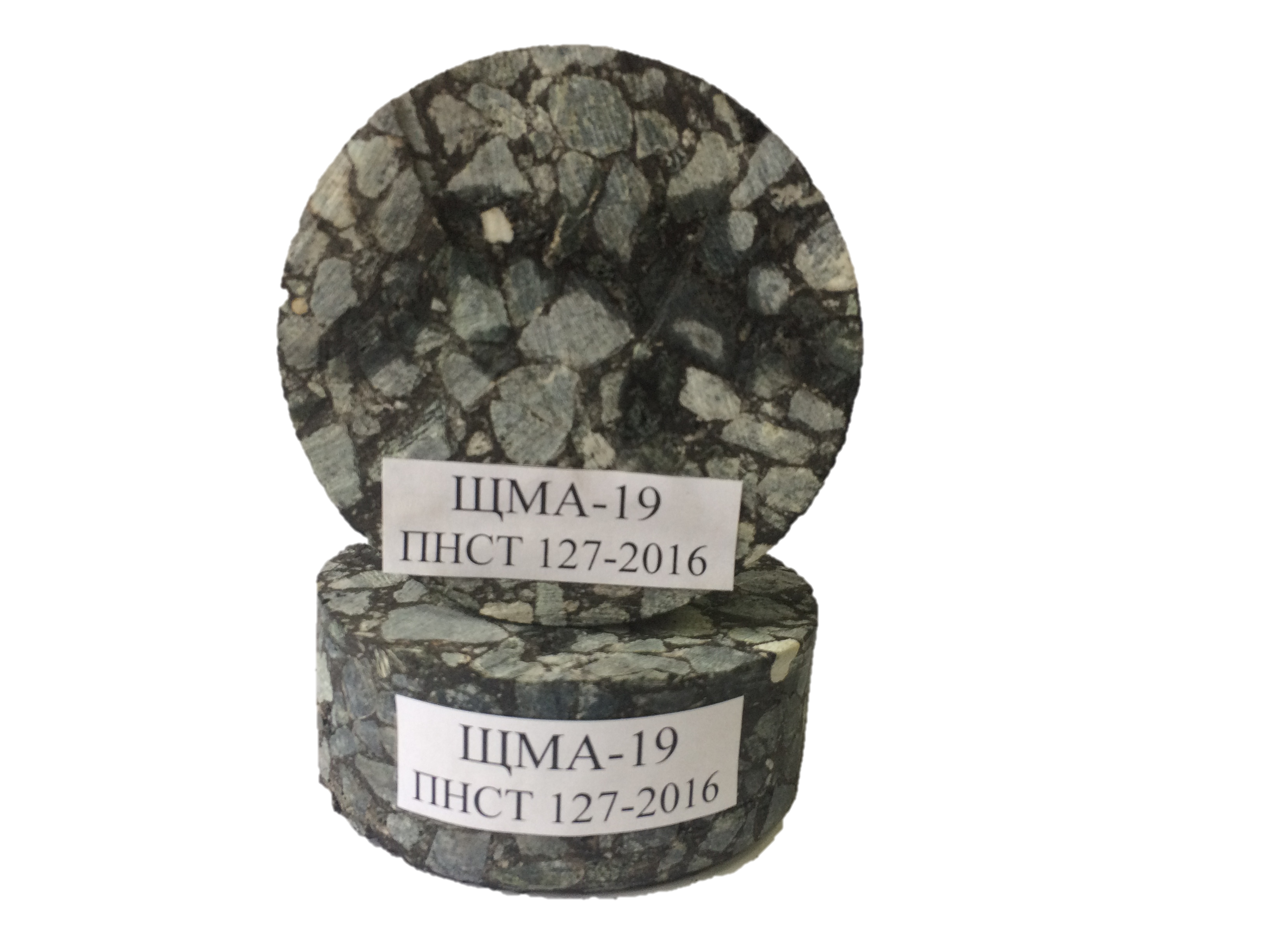 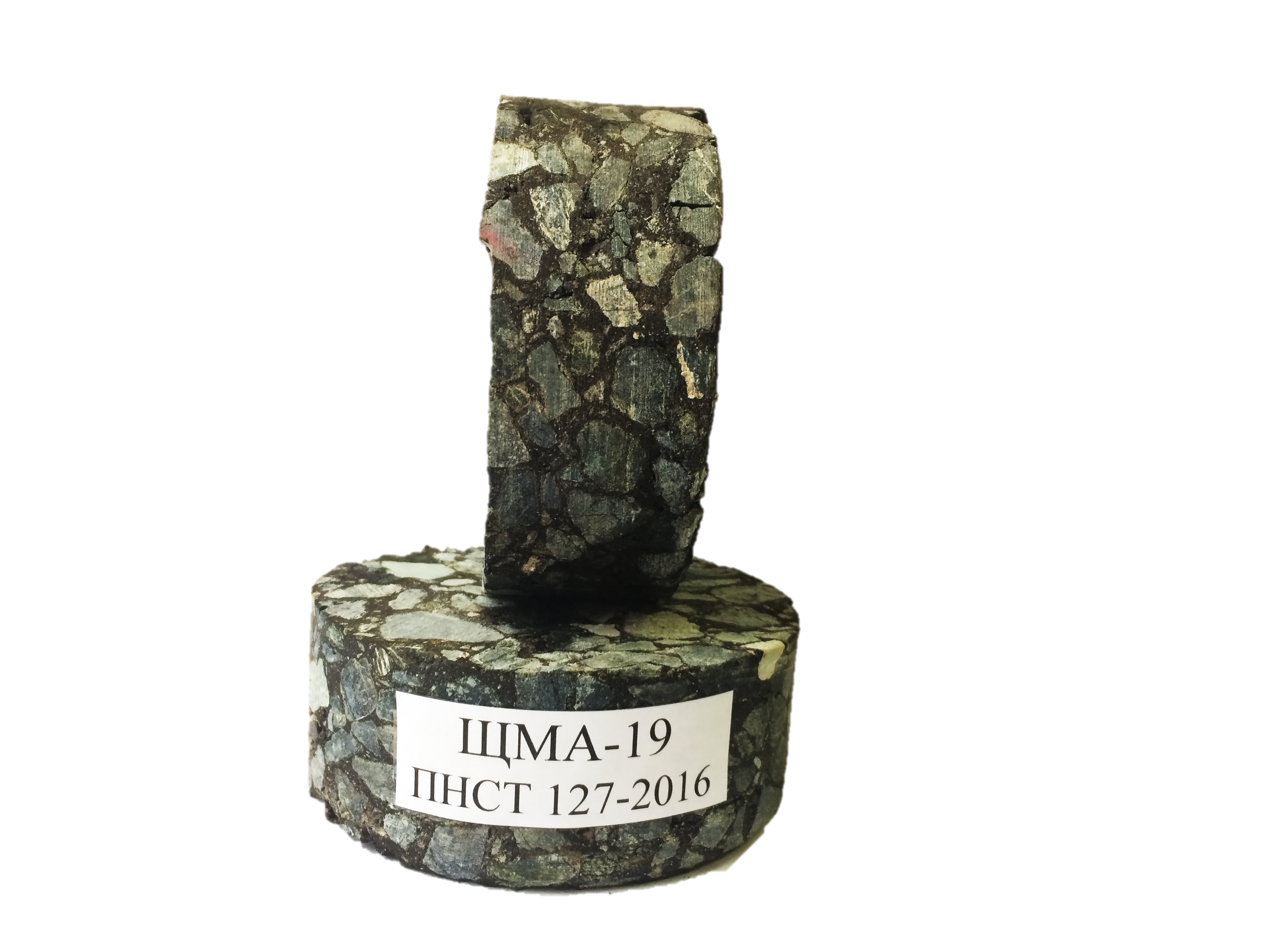 Технология укладки асфальтового покрытия с использованием перегружателя Shuttle Buggy
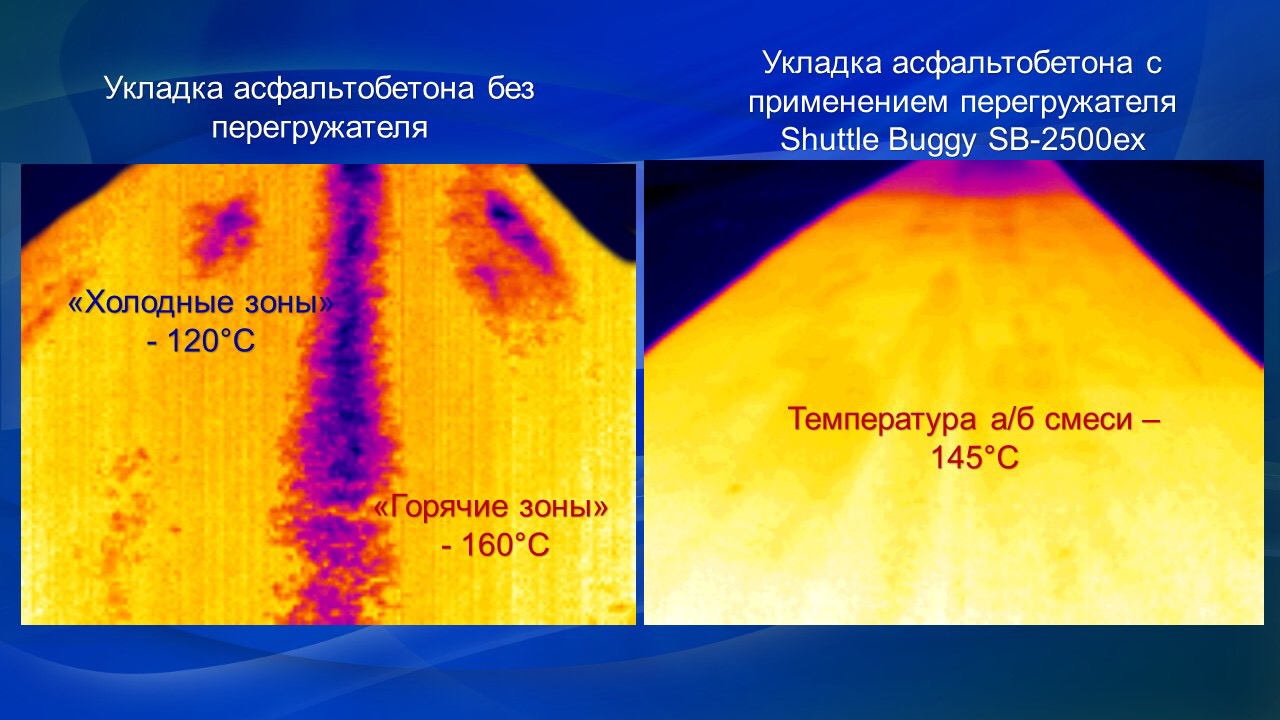 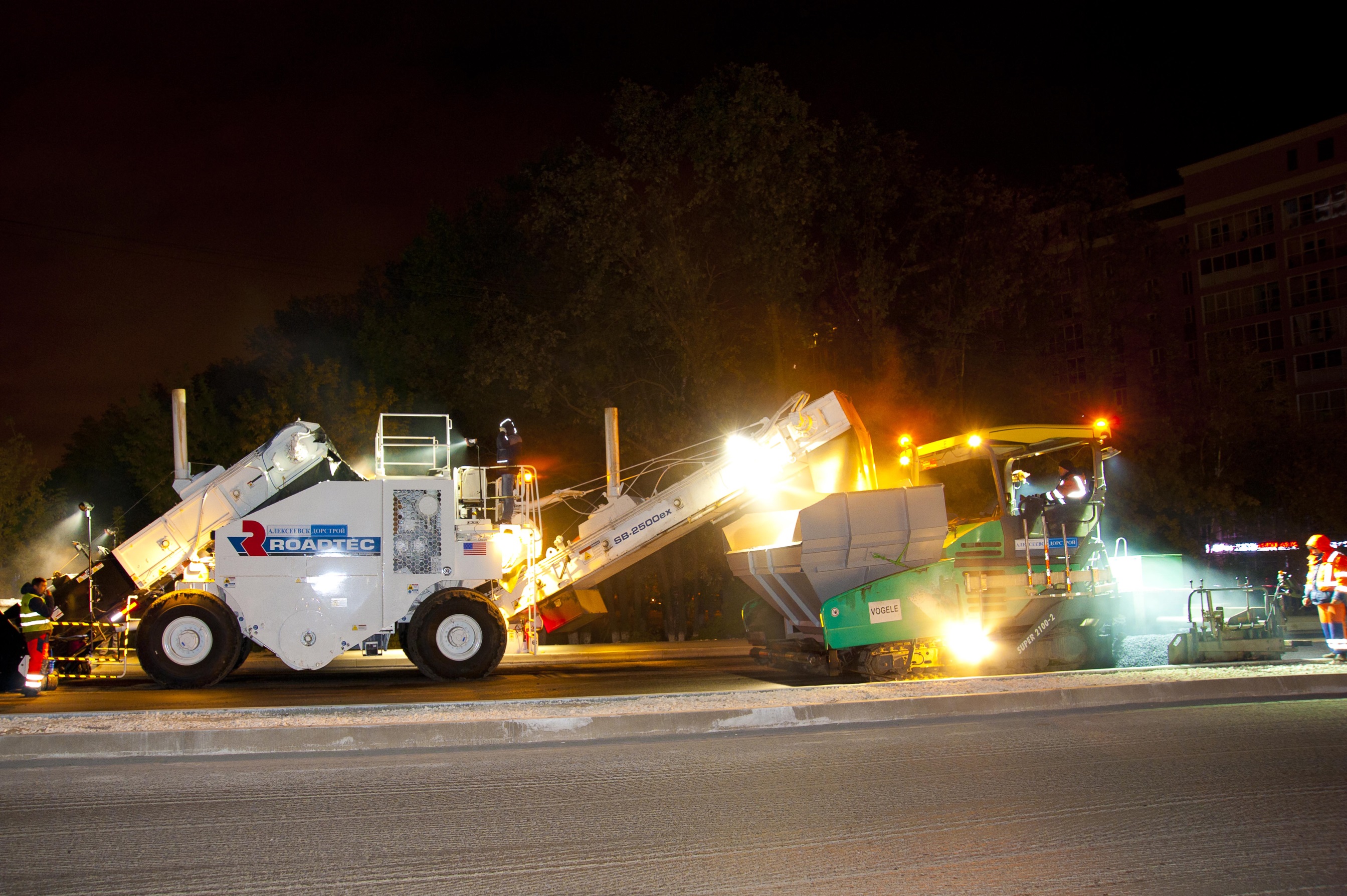 Получение ОАО «ТАИФ-НК» промышленных партий ПБВ 60 с показателем по  PG 76-28
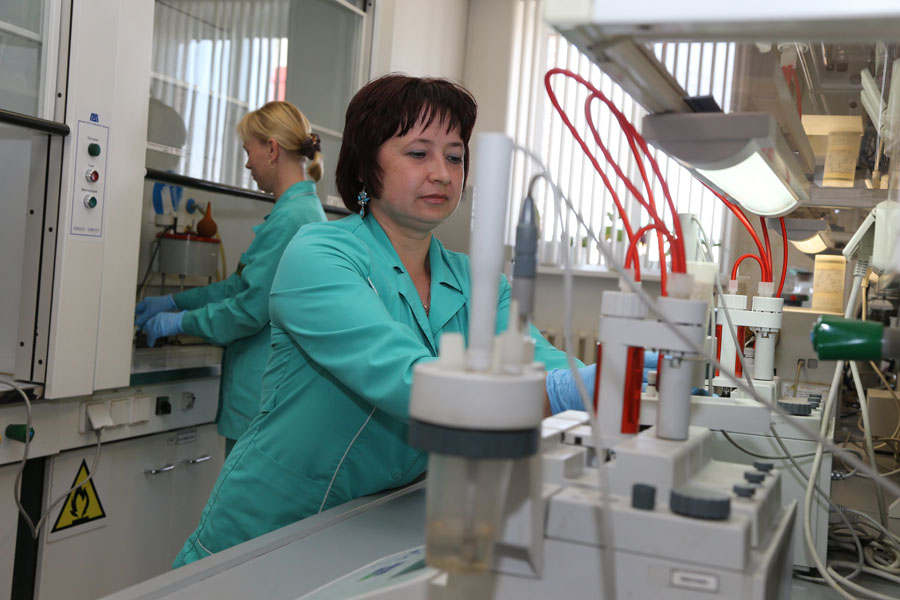 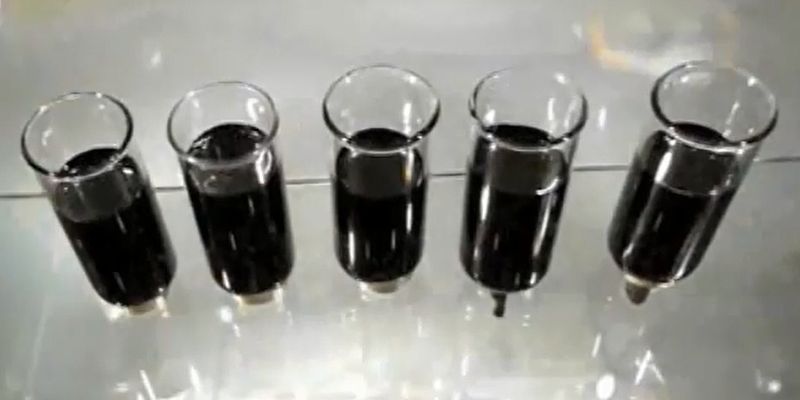 Лабораторное оборудование на износ и истирание
Шаровая мельница для испытания щебня на износ шипами «Nordic test»EN 1097-9
Прибор CRT-PRALL 
стойкость к истиранию EN 12697-16
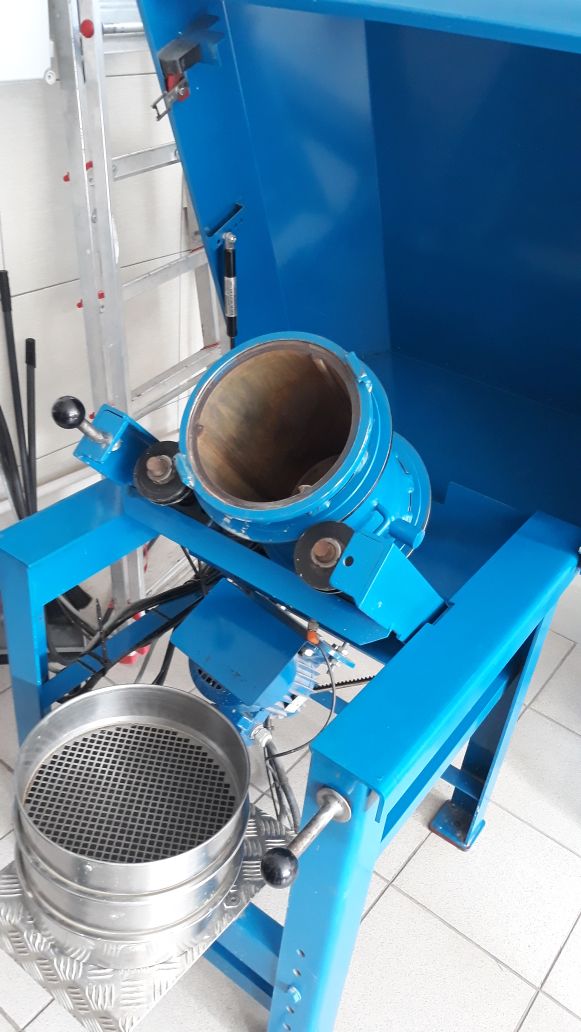 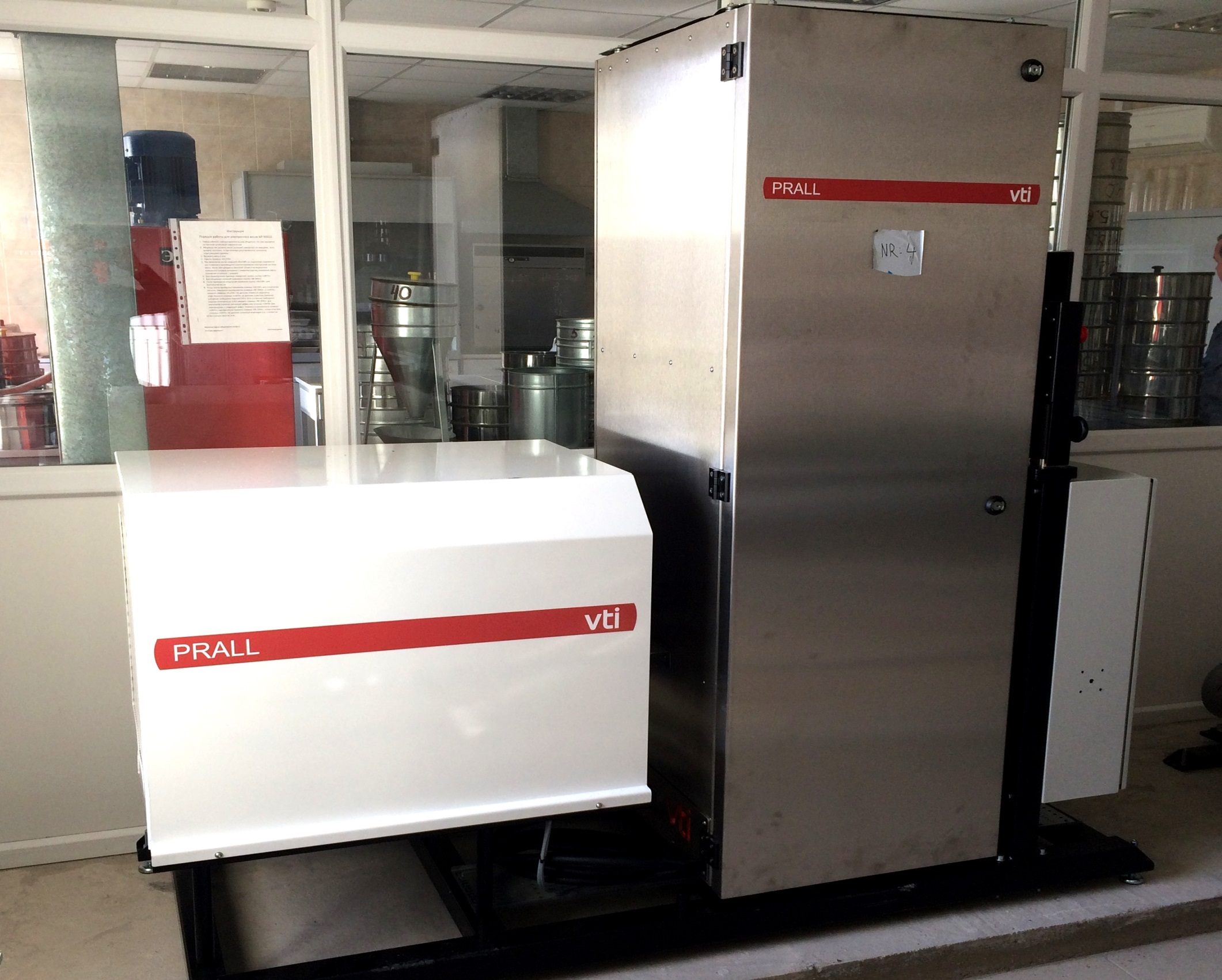 Объекты ремонта дорожно-уличной сети г. Казани 2017 года
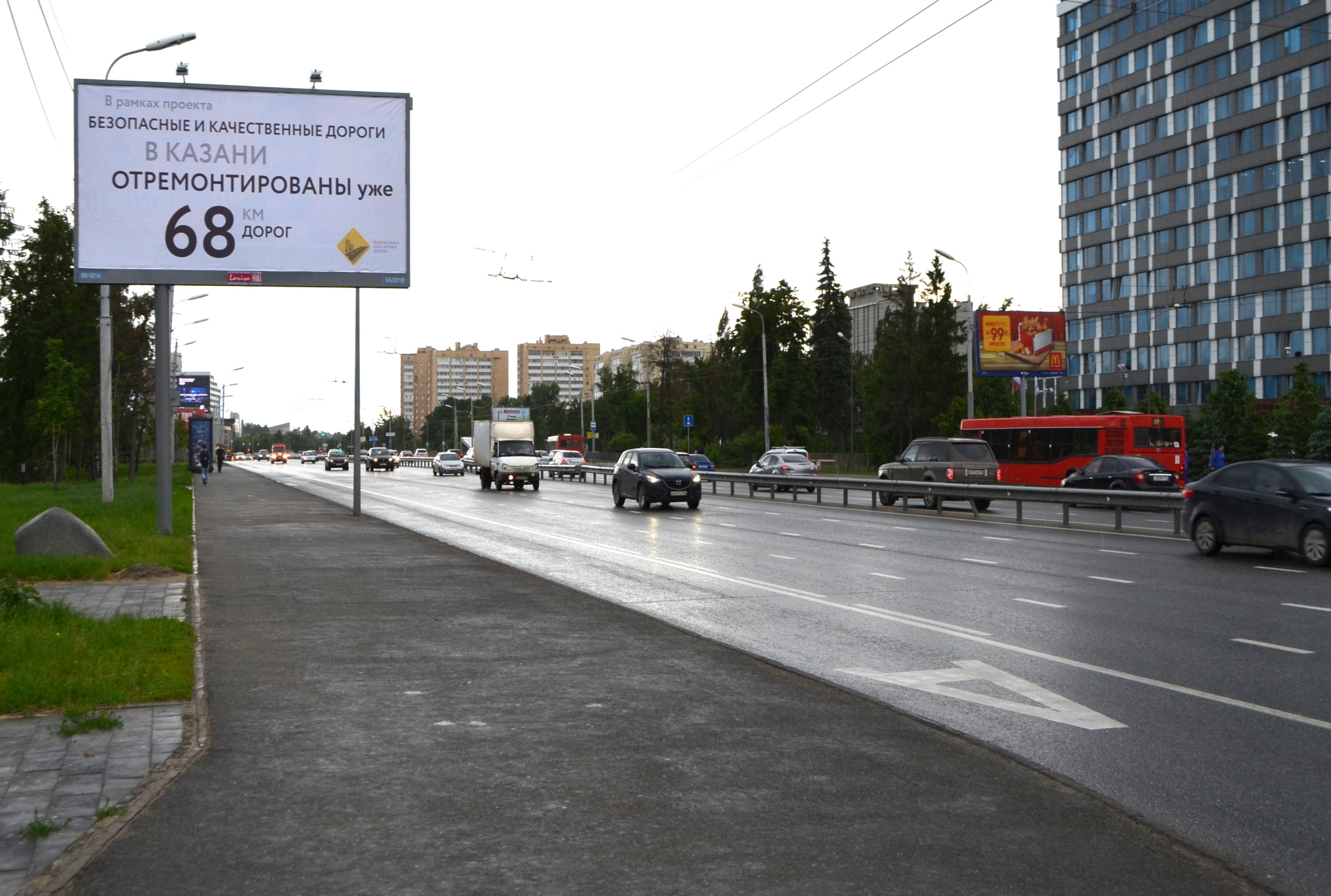 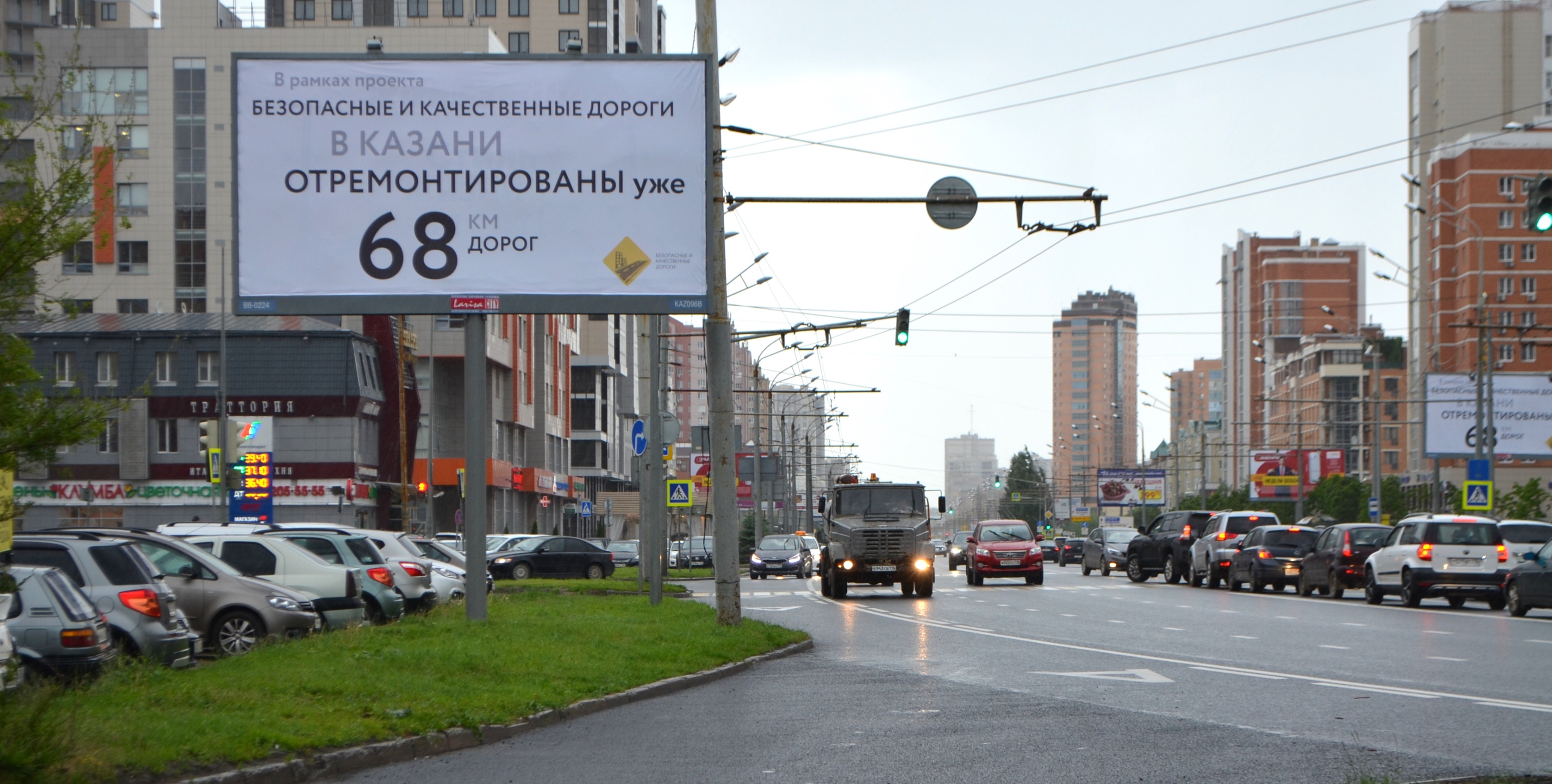 Объекты ремонта дорожно-уличной сети г. Казани 2017 года
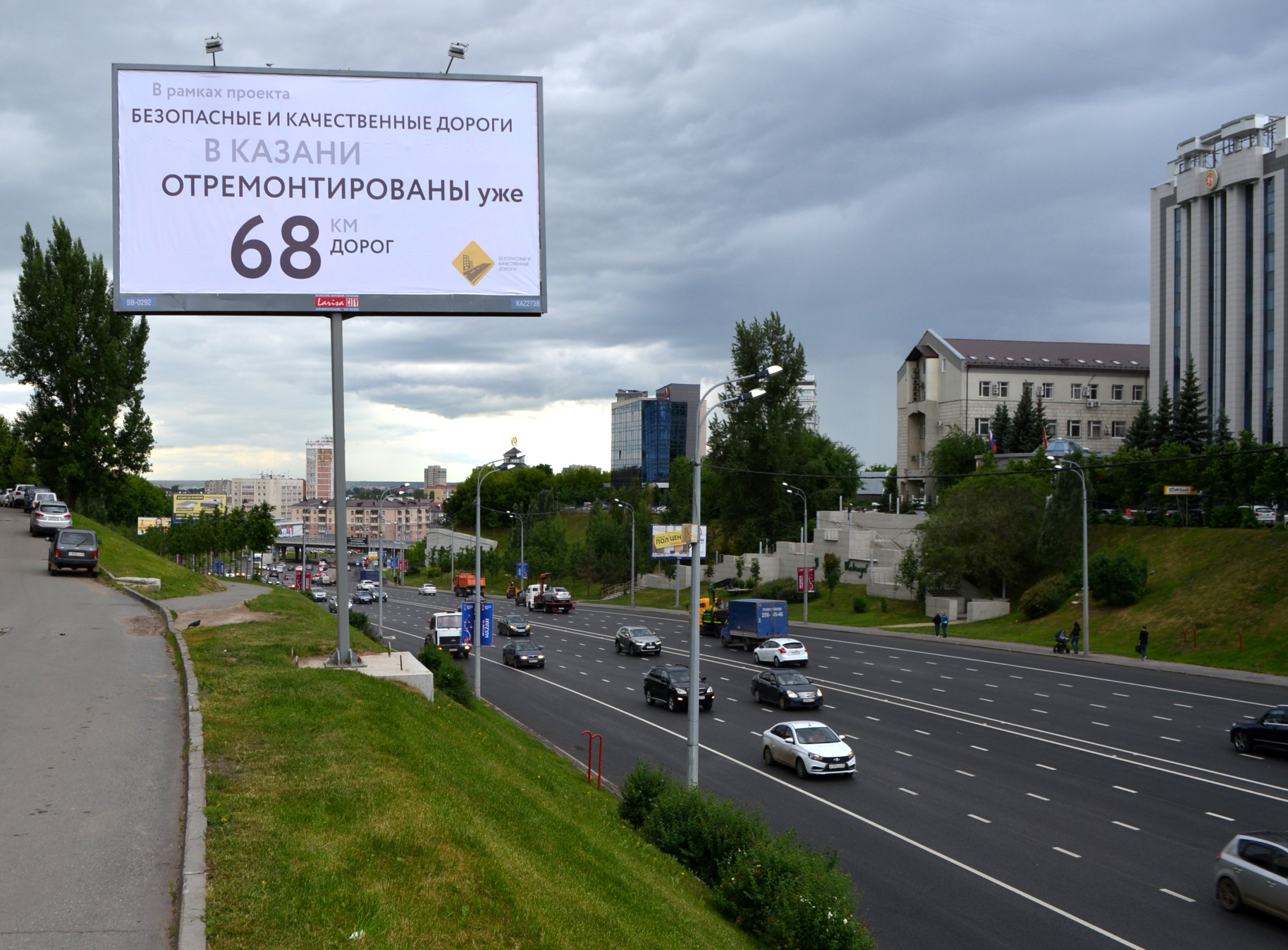 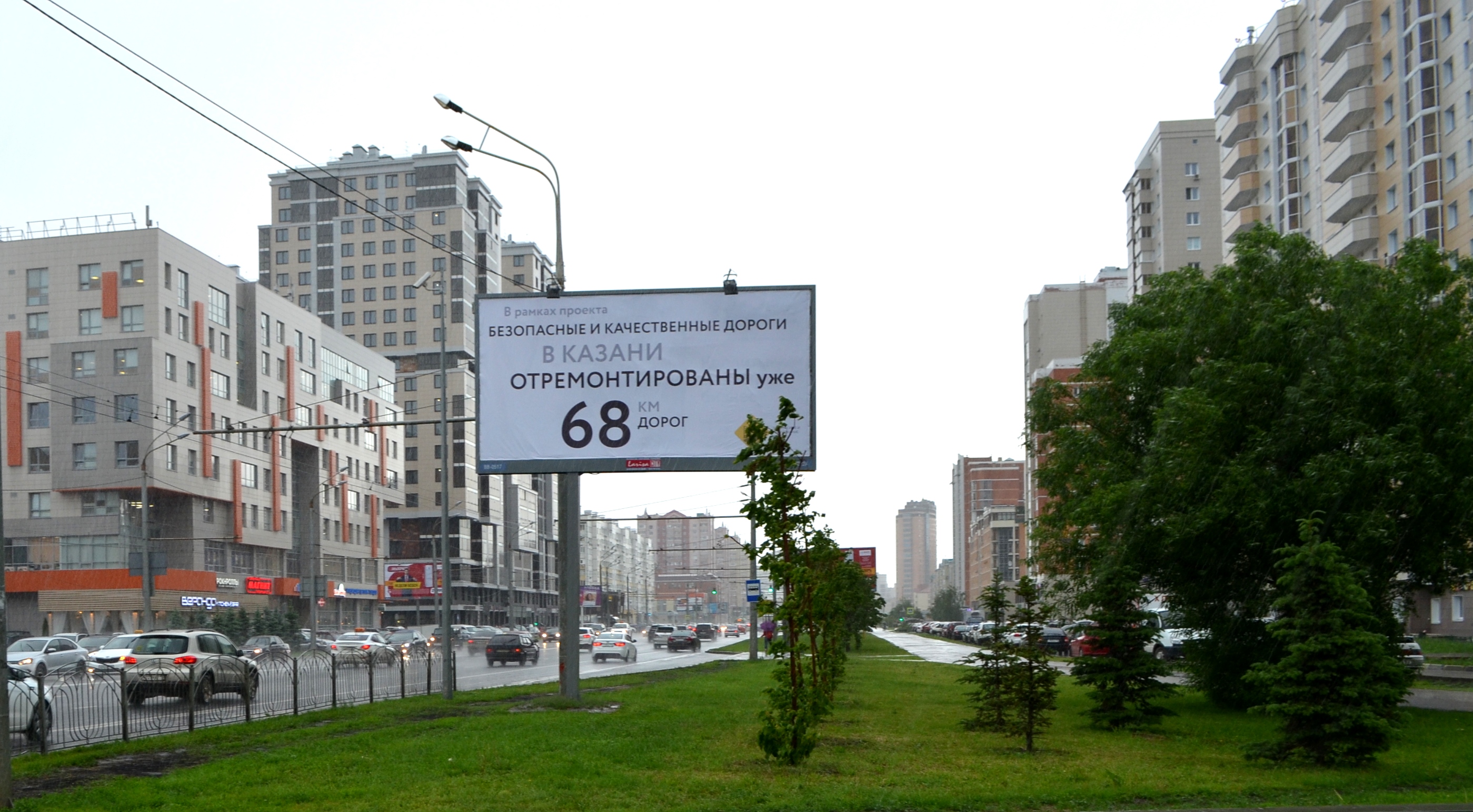 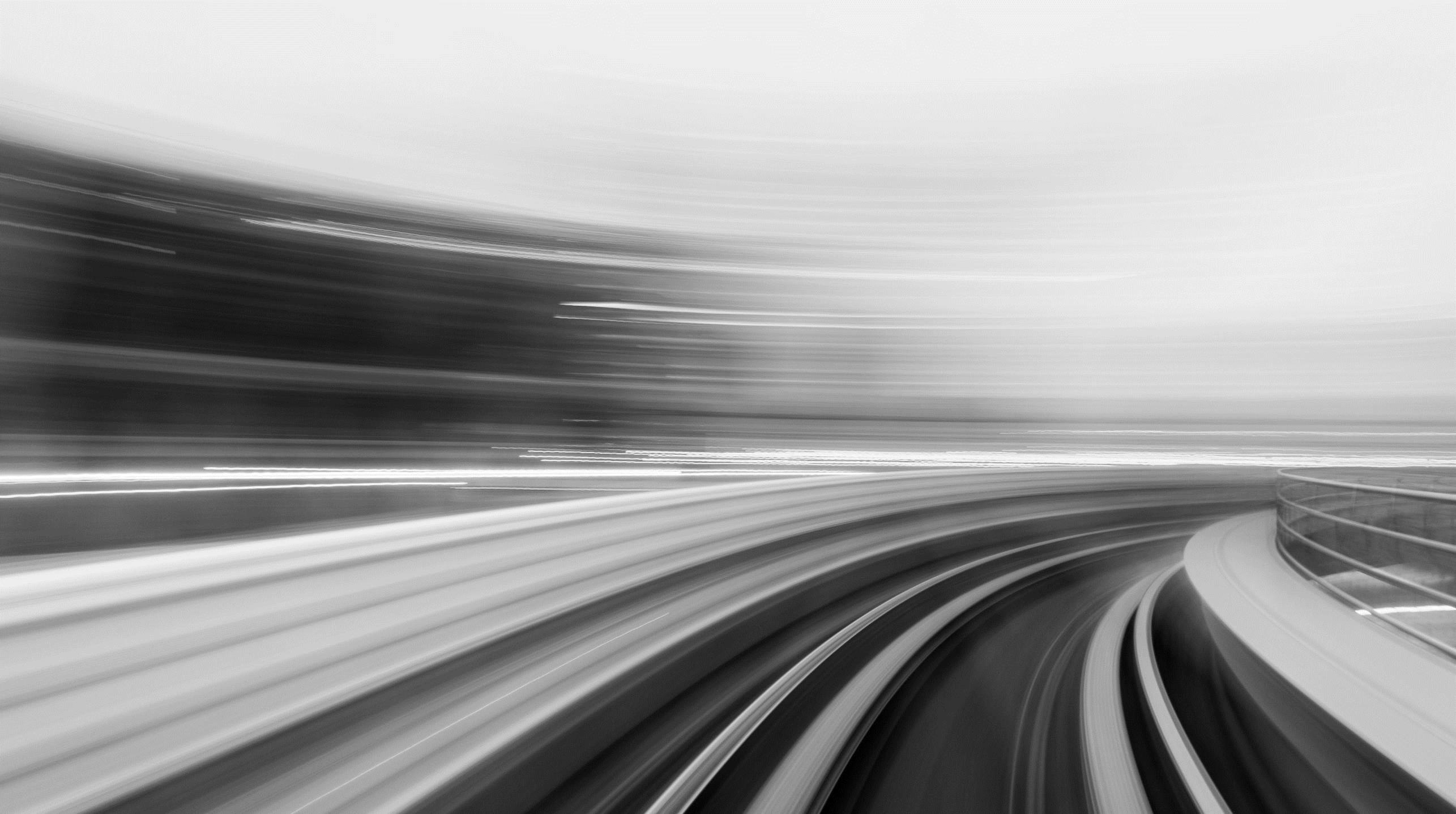 Спасибо за внимание!